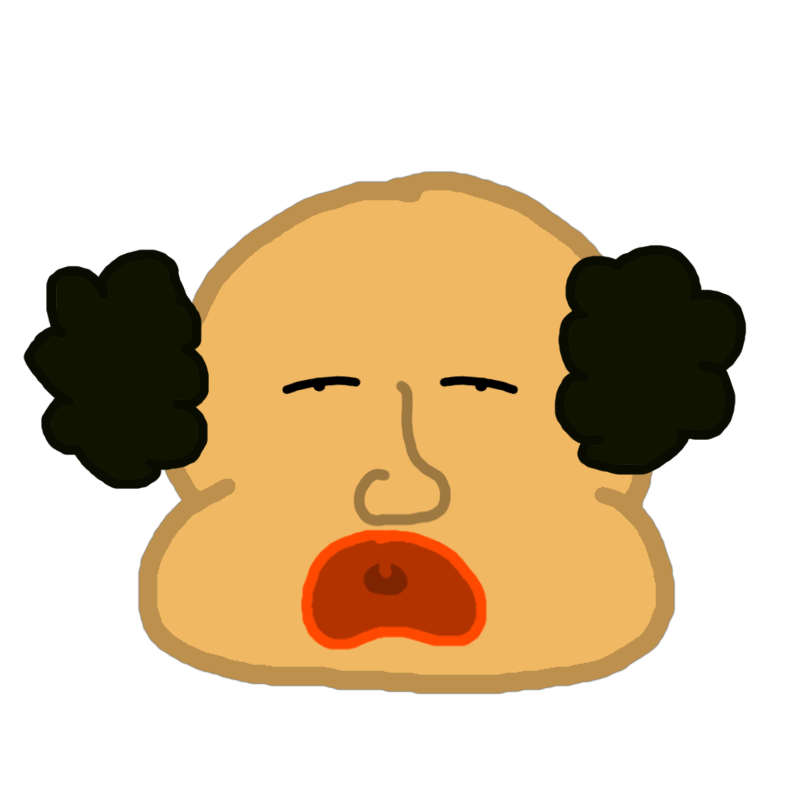 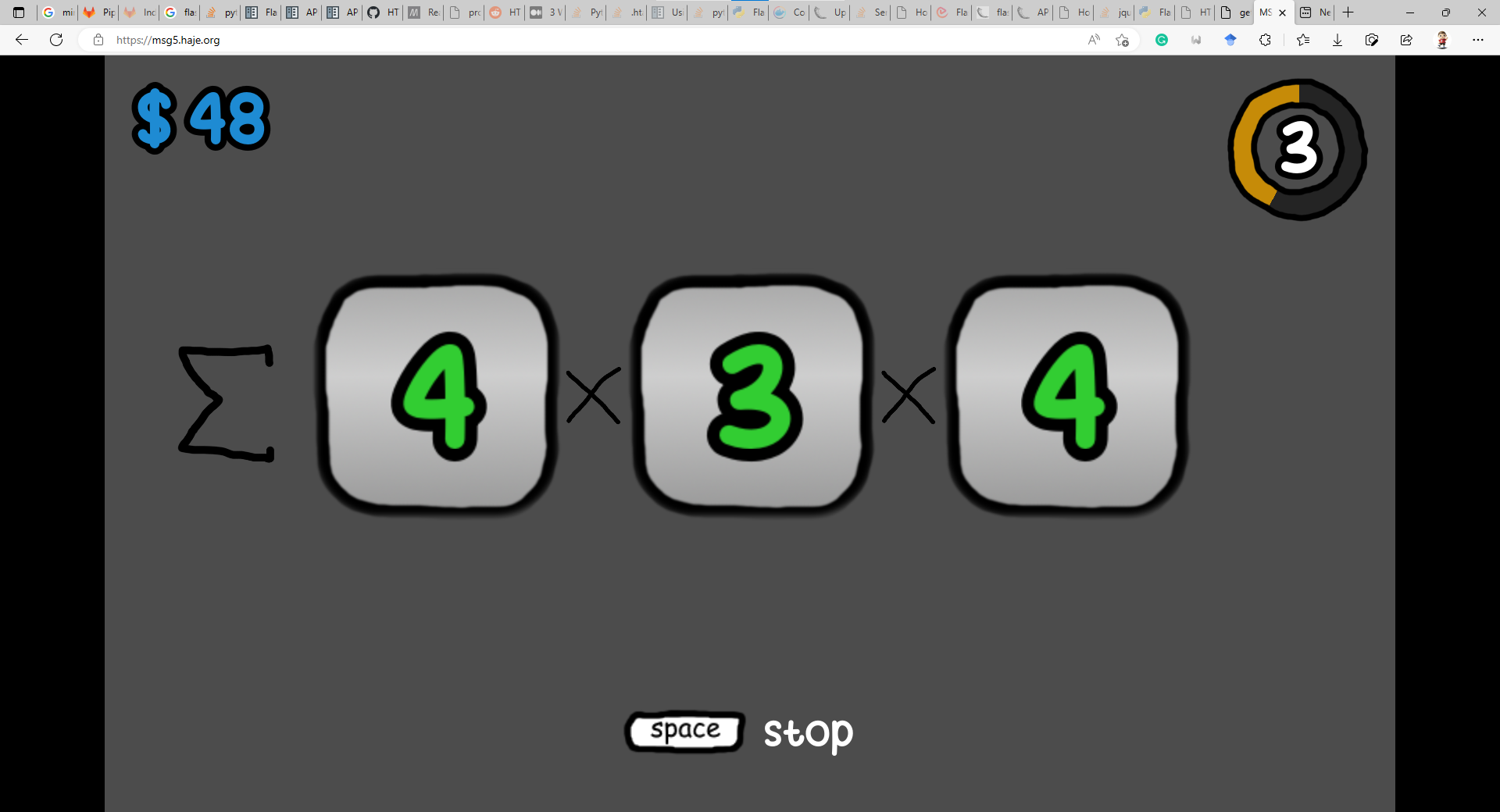 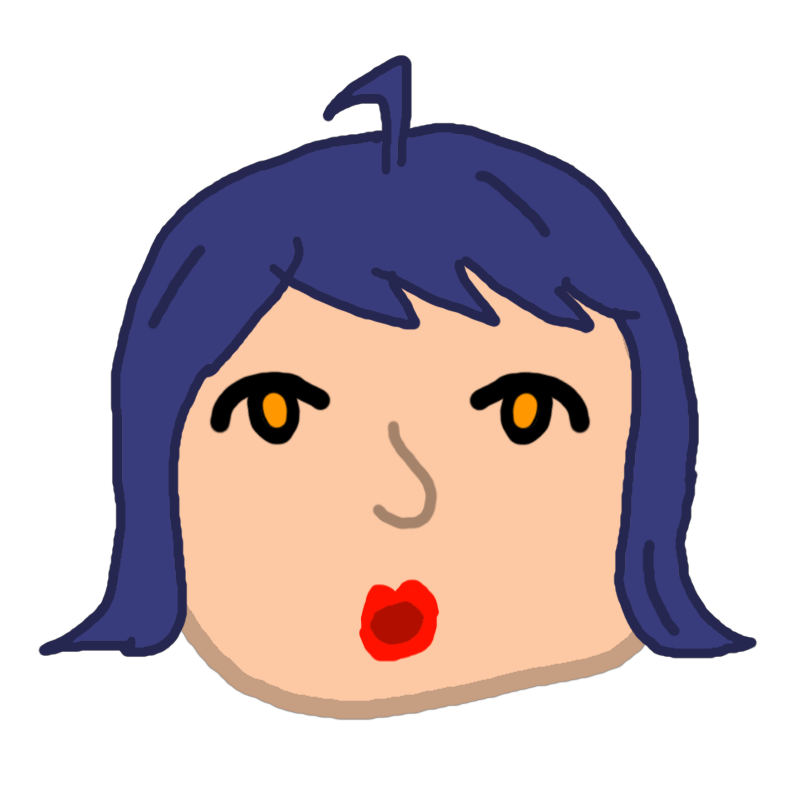 MSG5
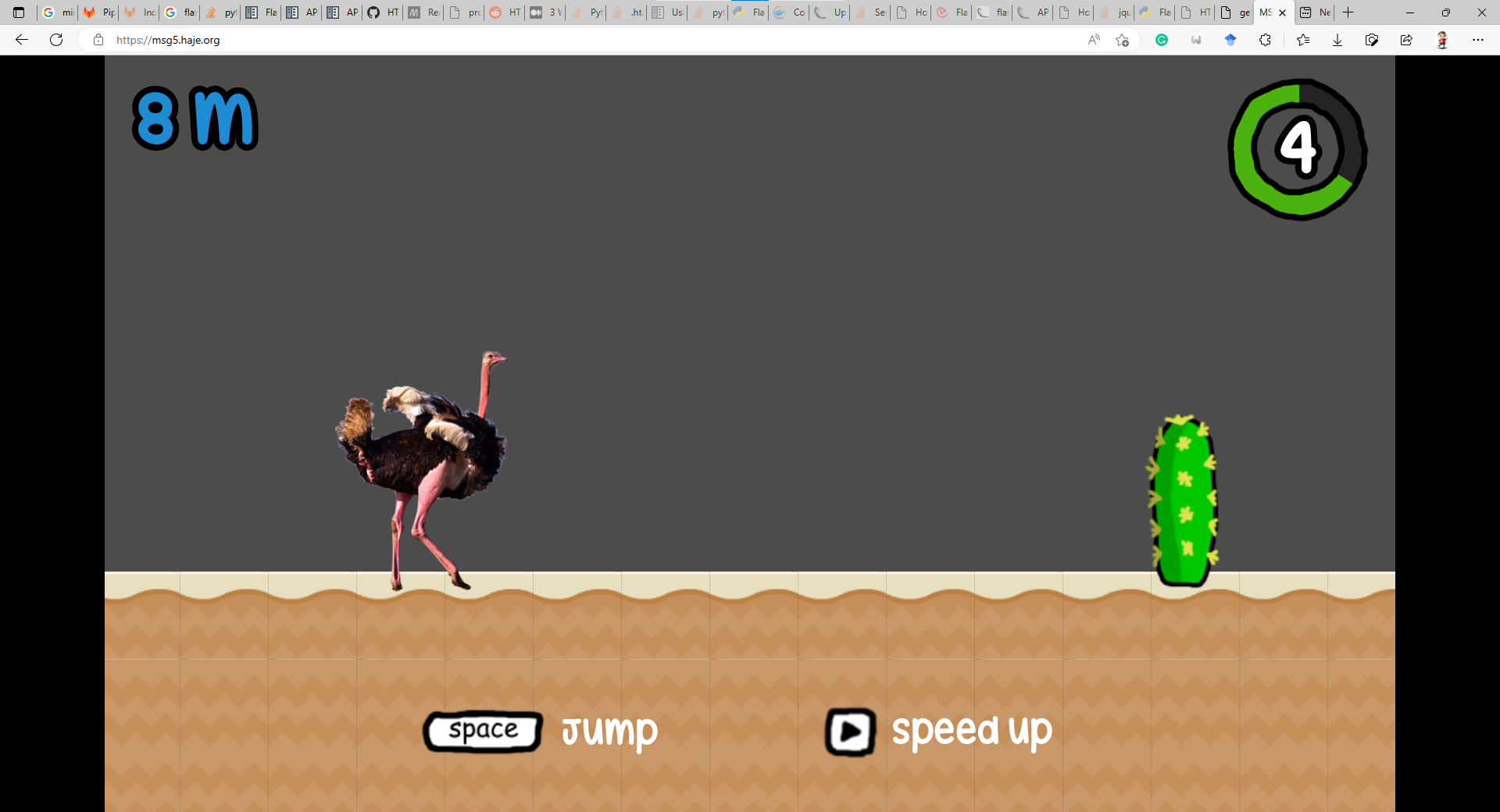 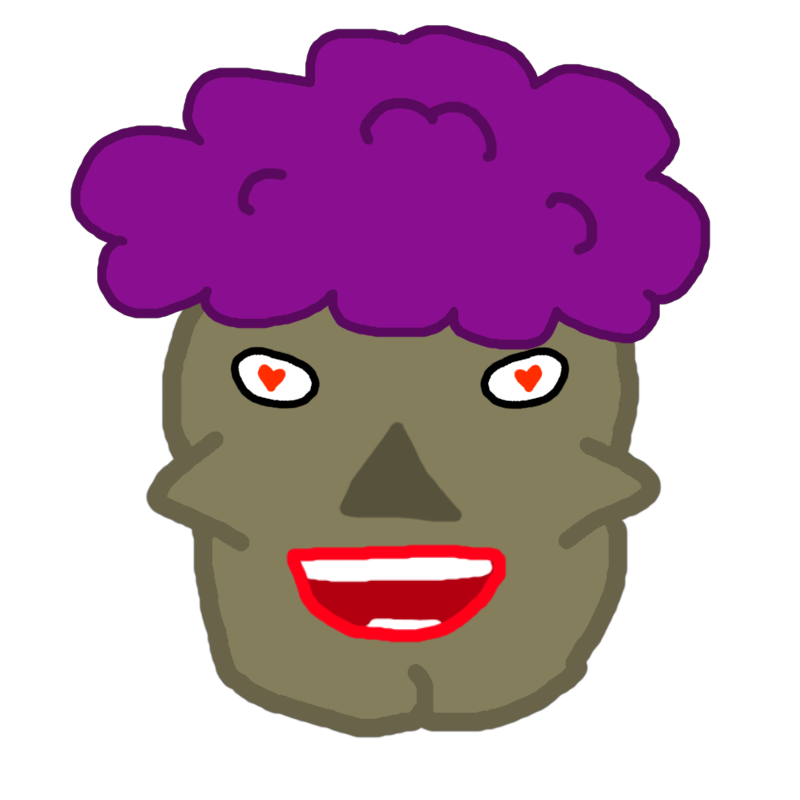 Let’s play
minigames
…together!
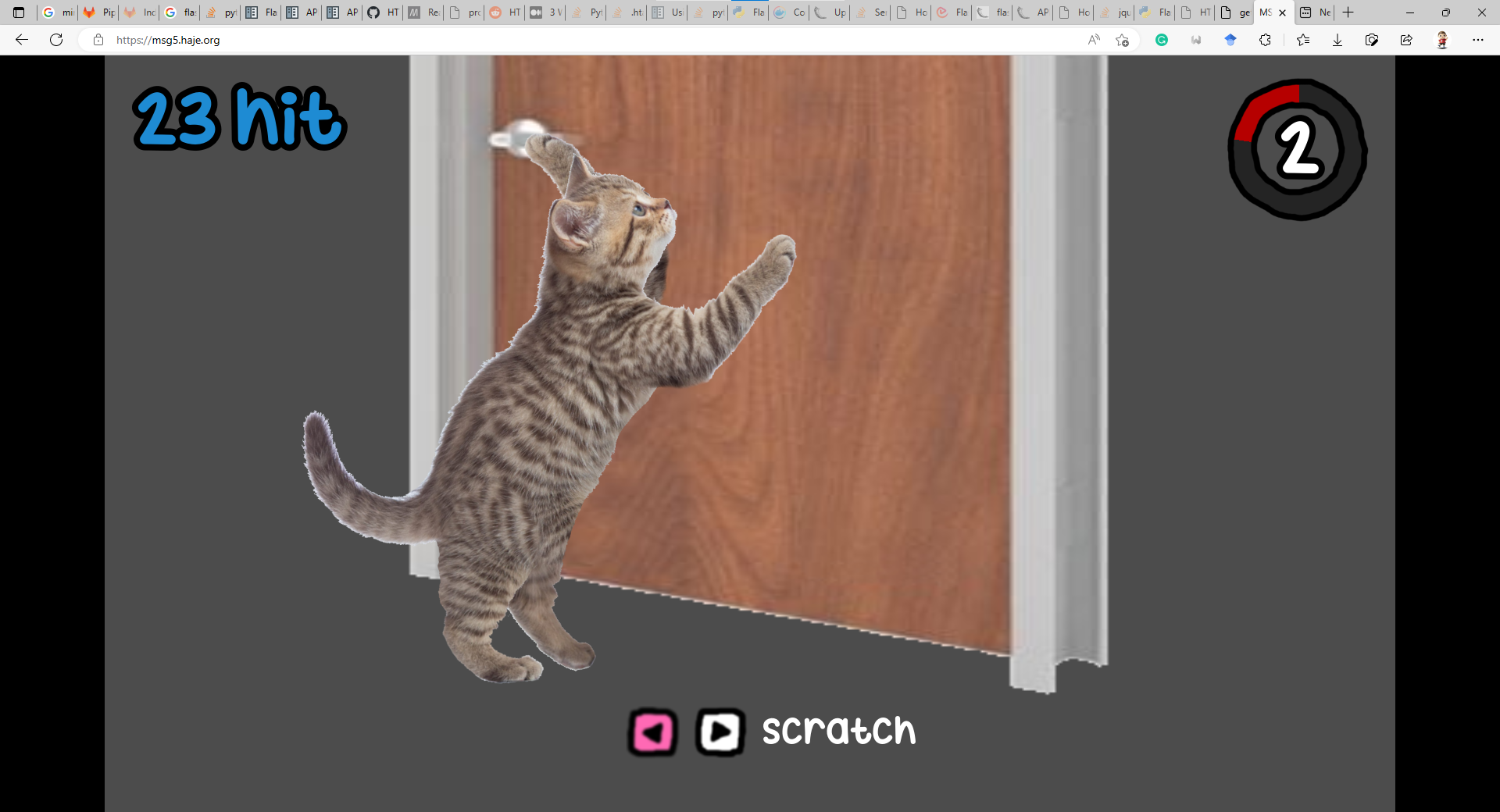 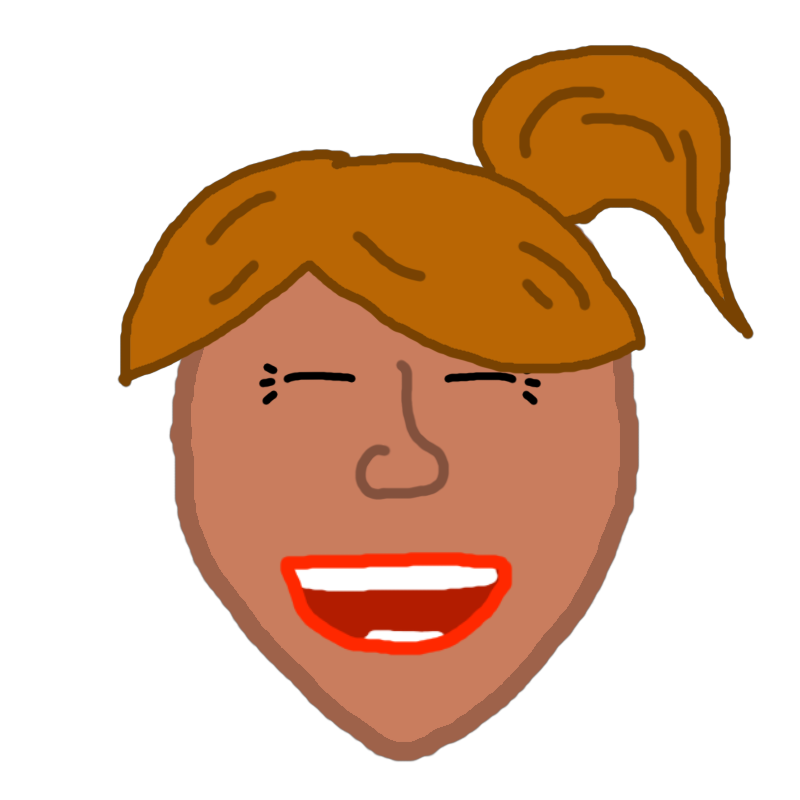 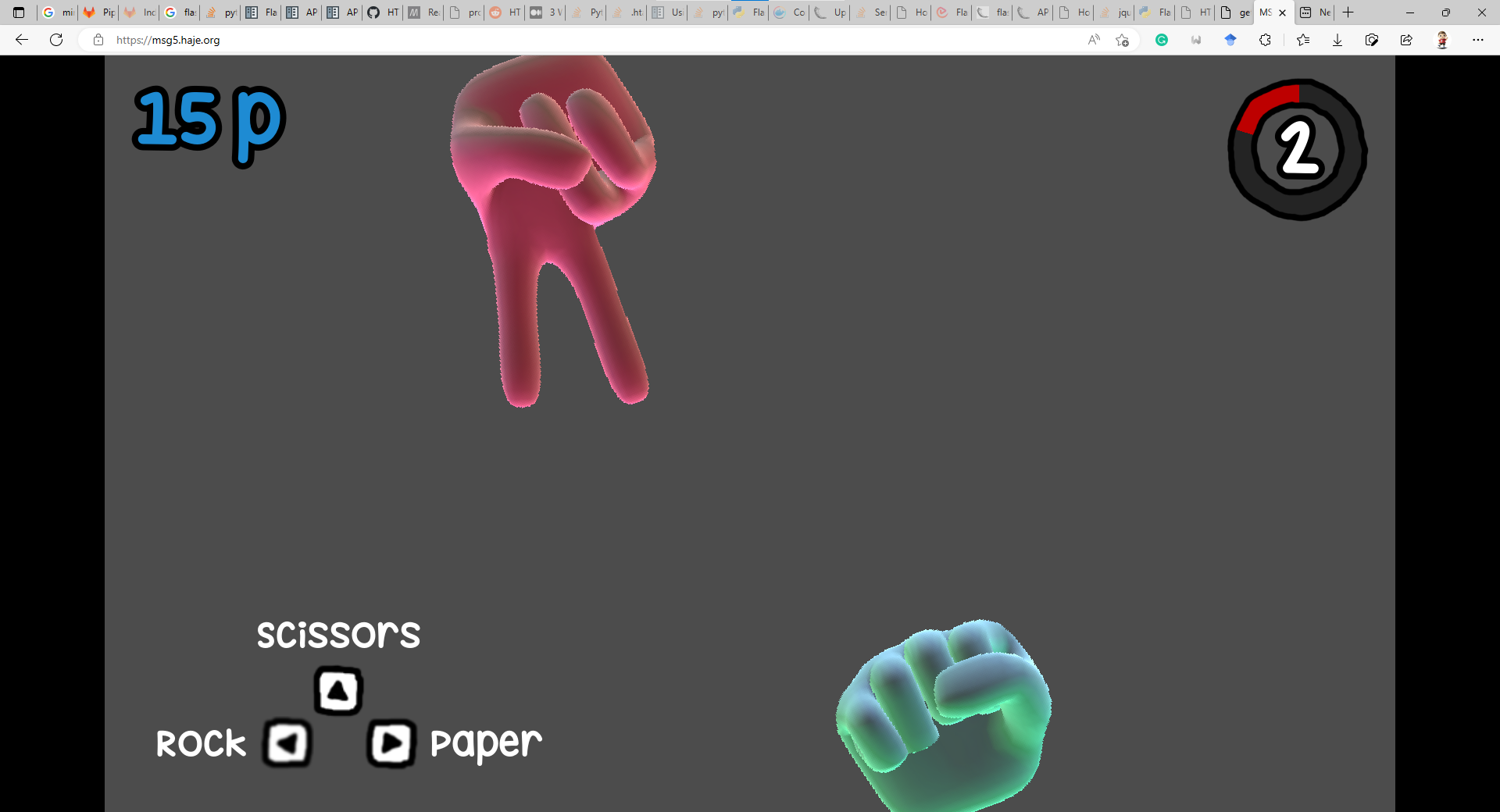 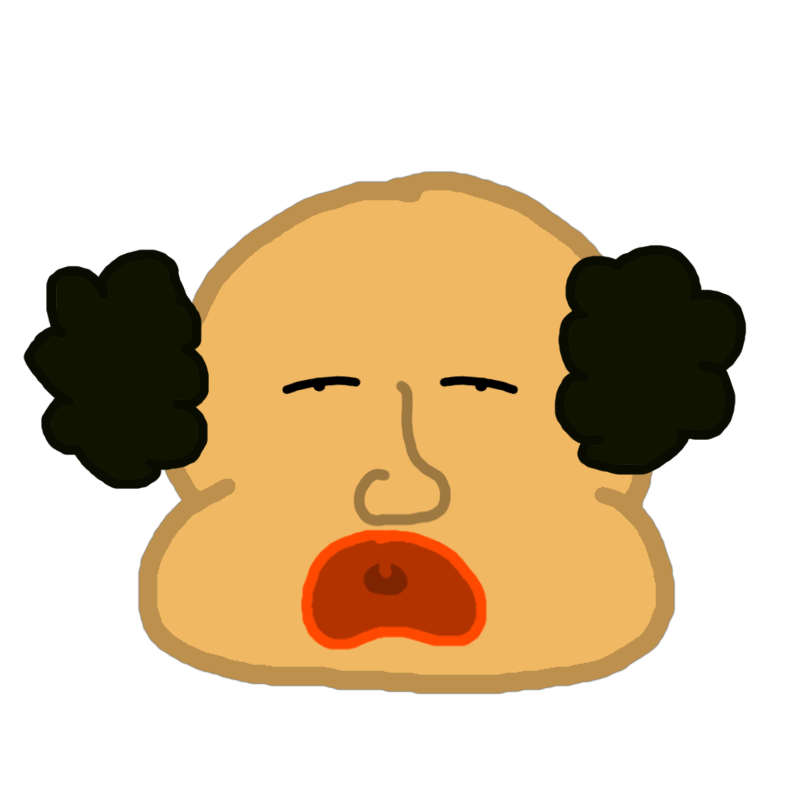 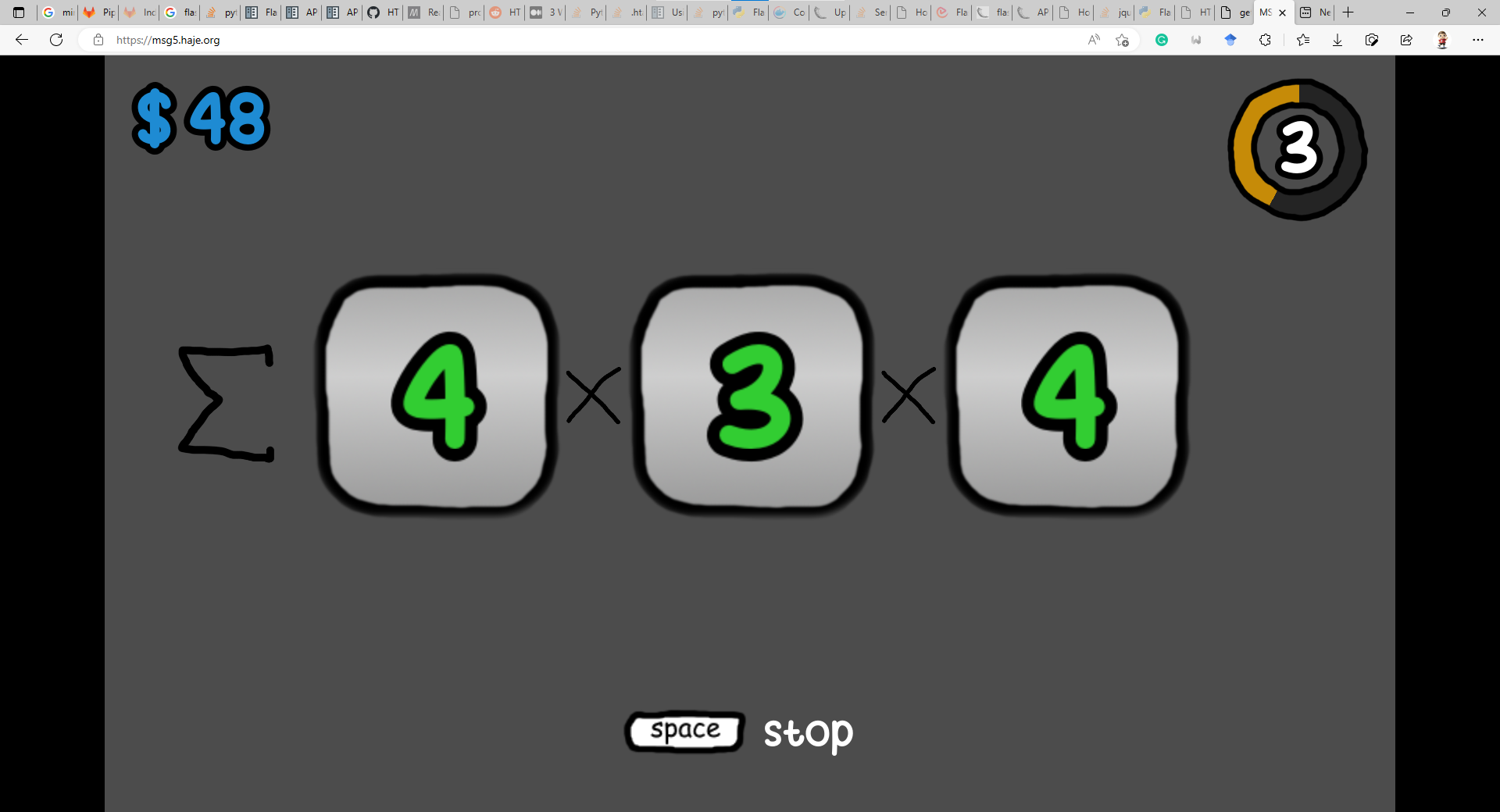 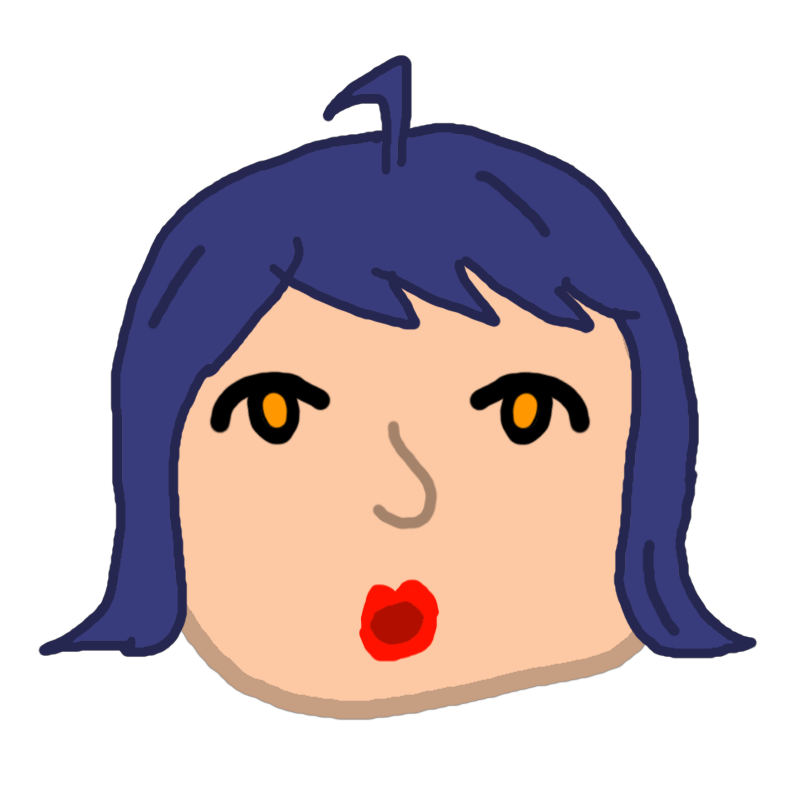 msg5.haje.org
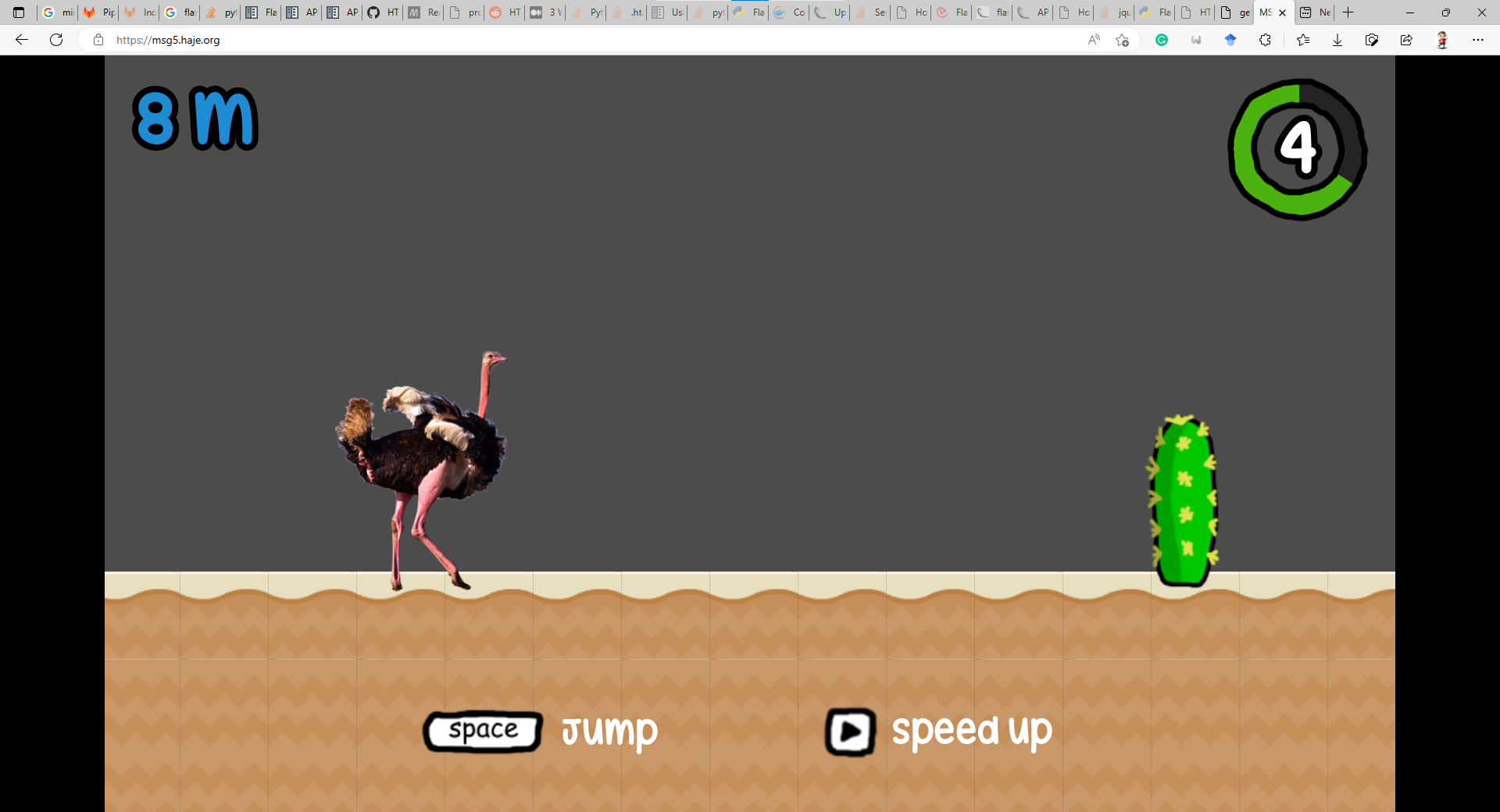 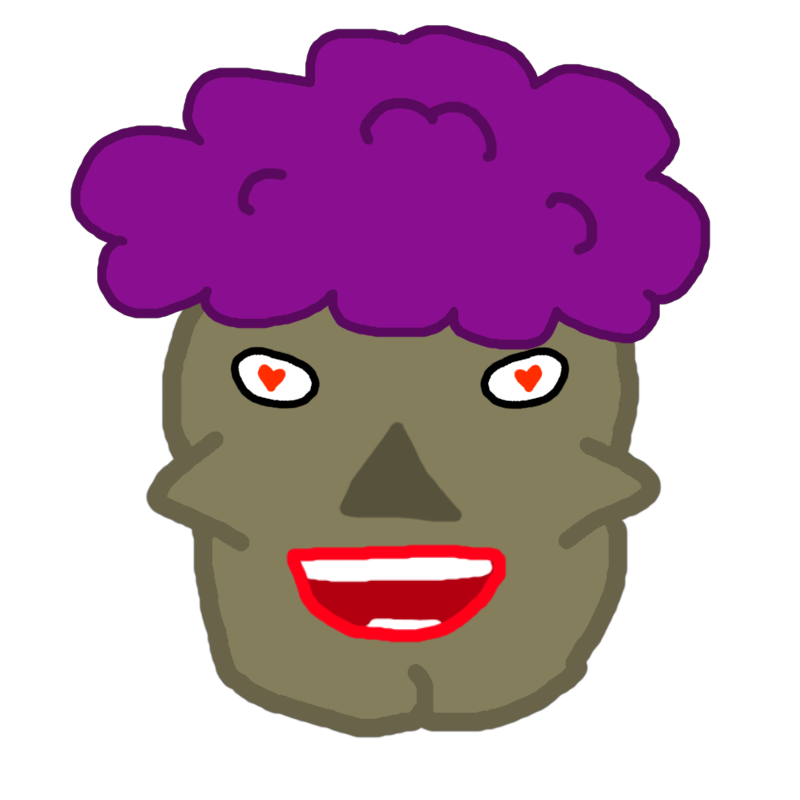 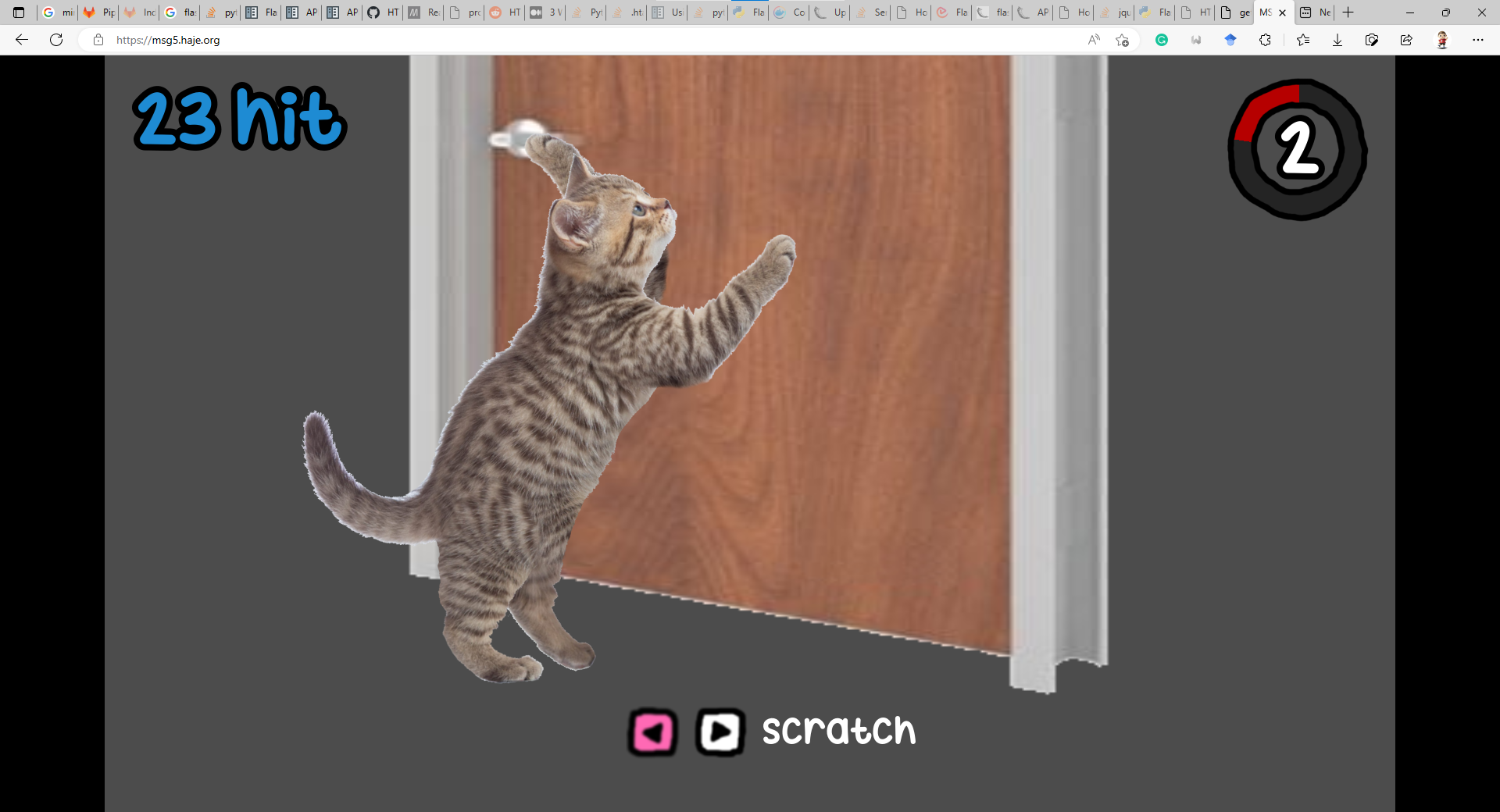 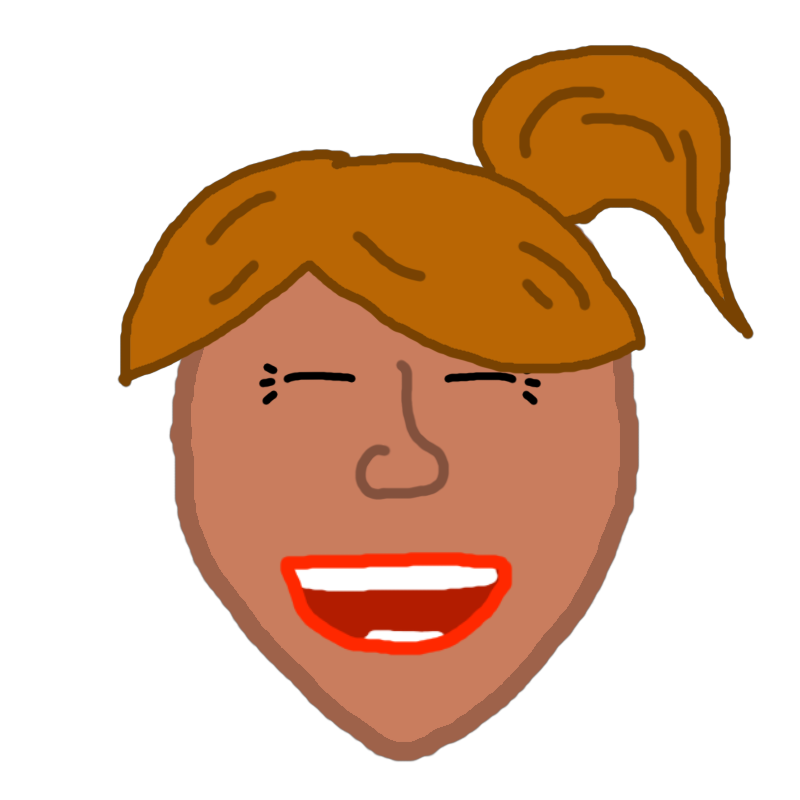 Play right now!
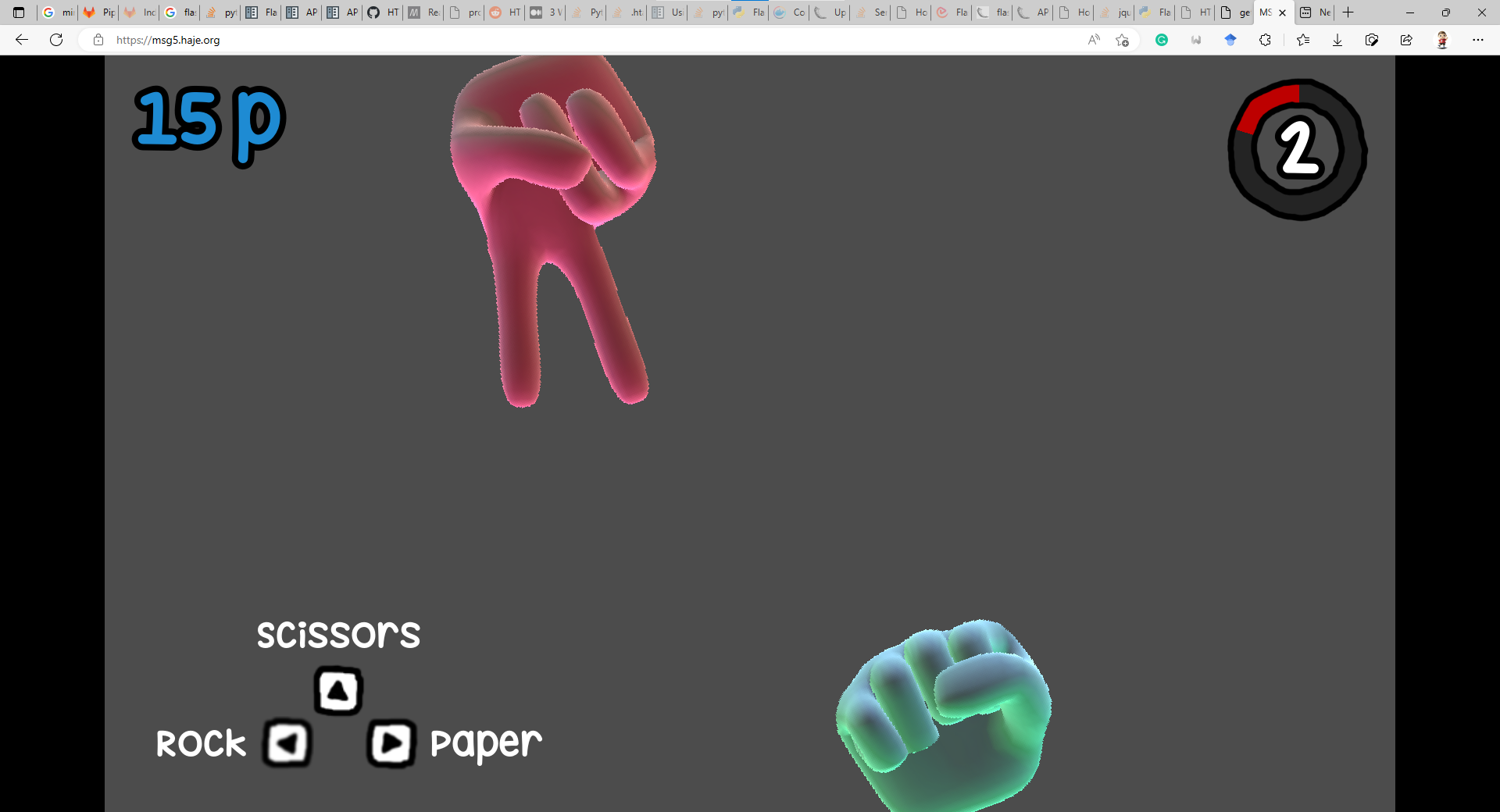 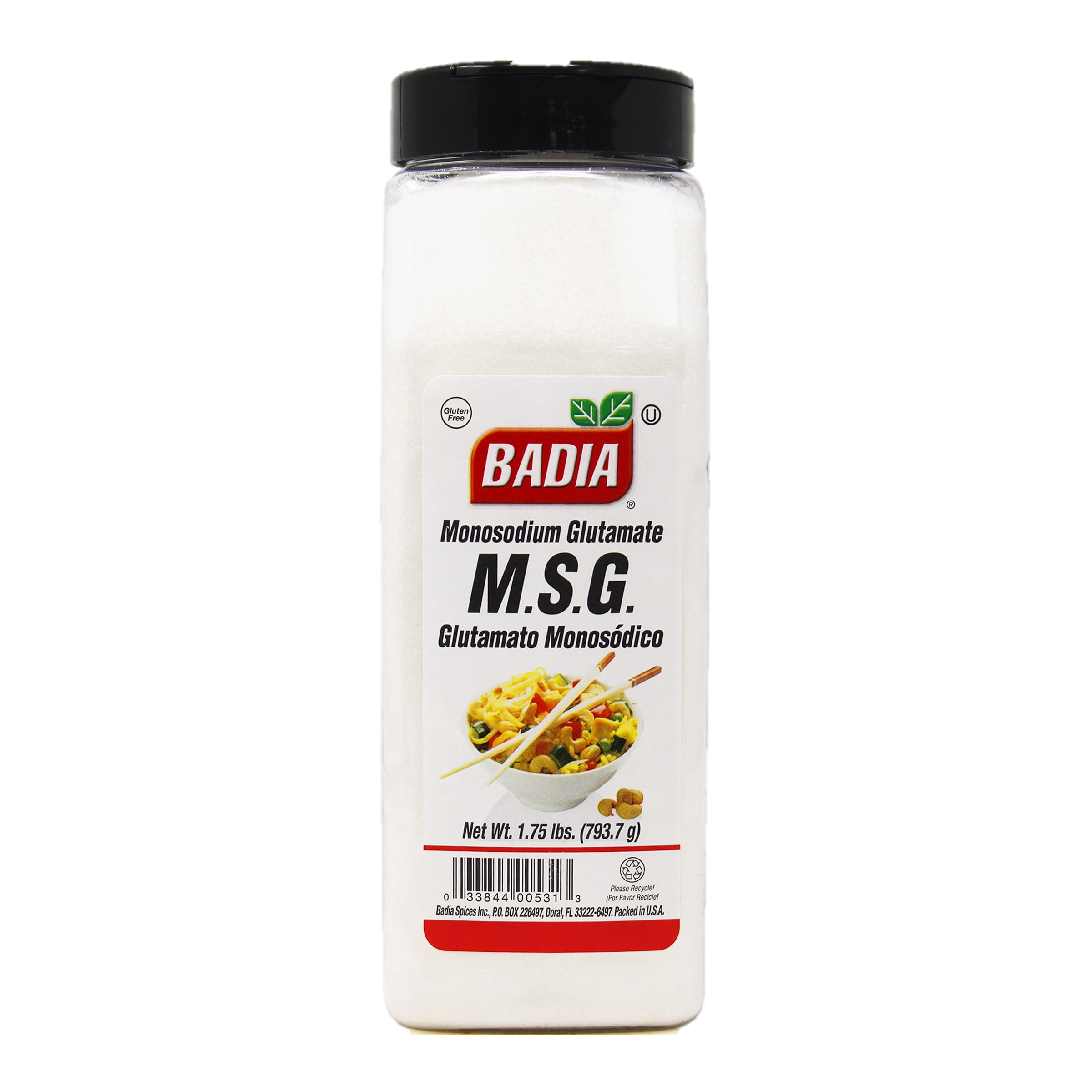 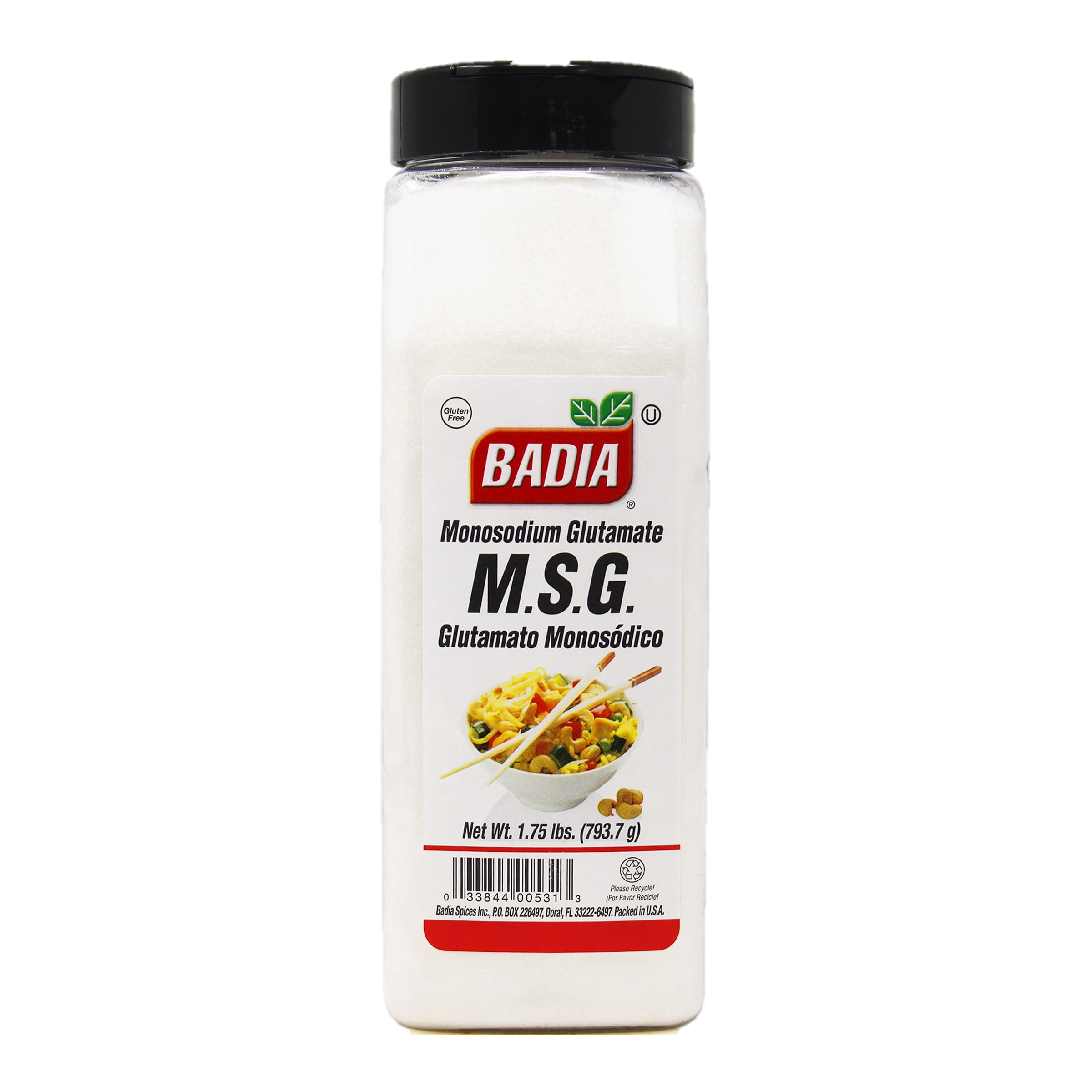 What is MSG5
MSG5 = Mini Speed Game 5
스피디한 미니 게임
5초 플레이, 5초 휴식
… 어떻게 재밌게 만들지?
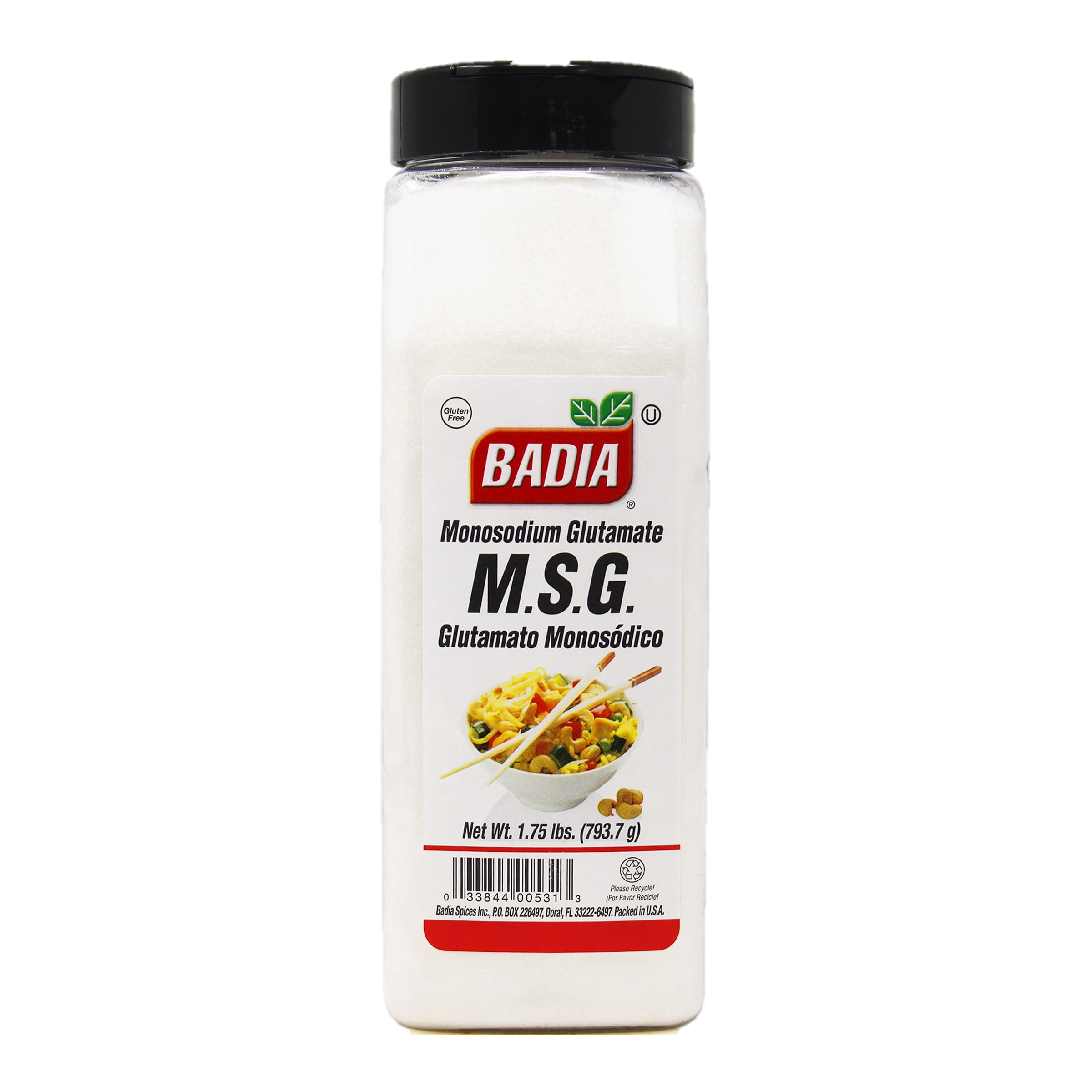 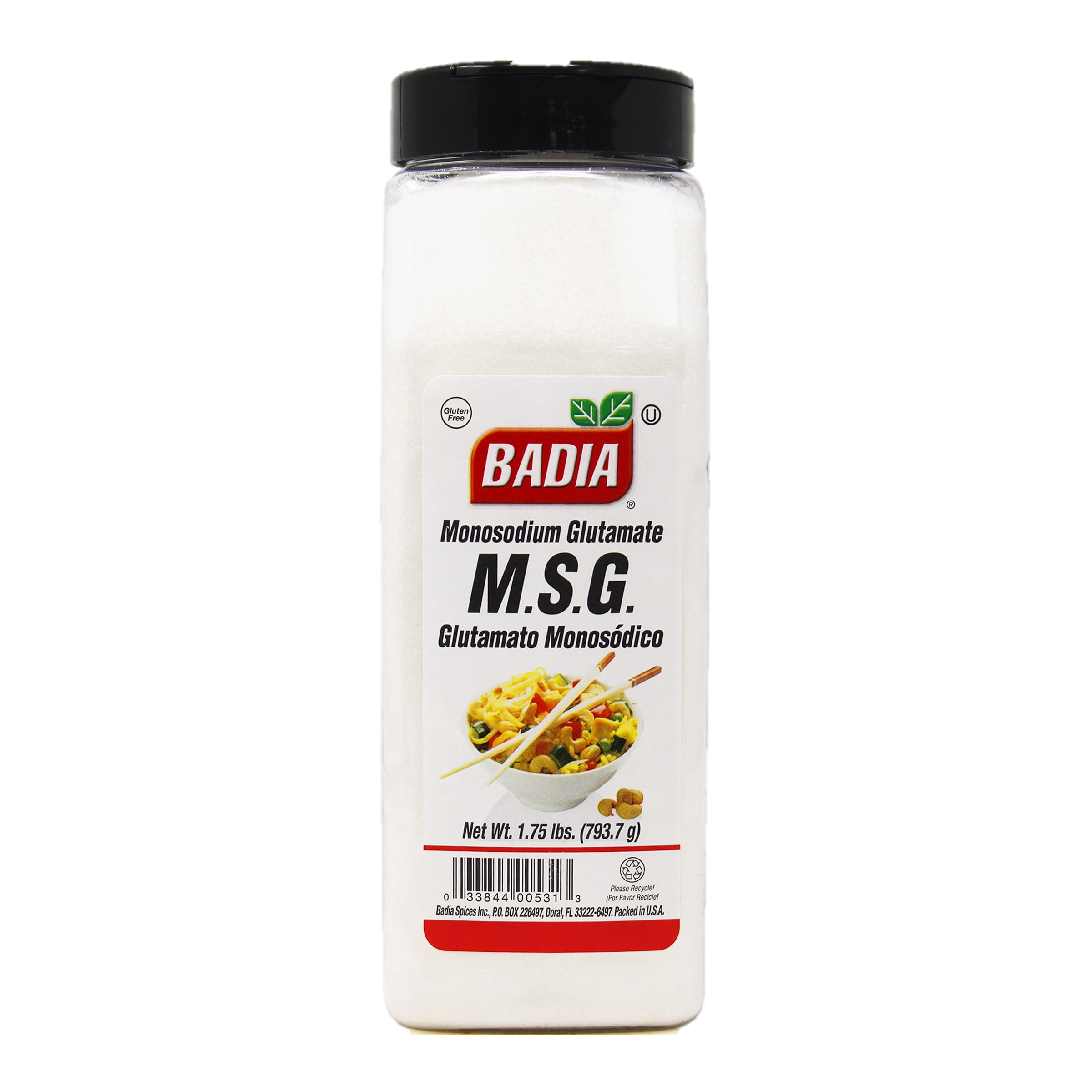 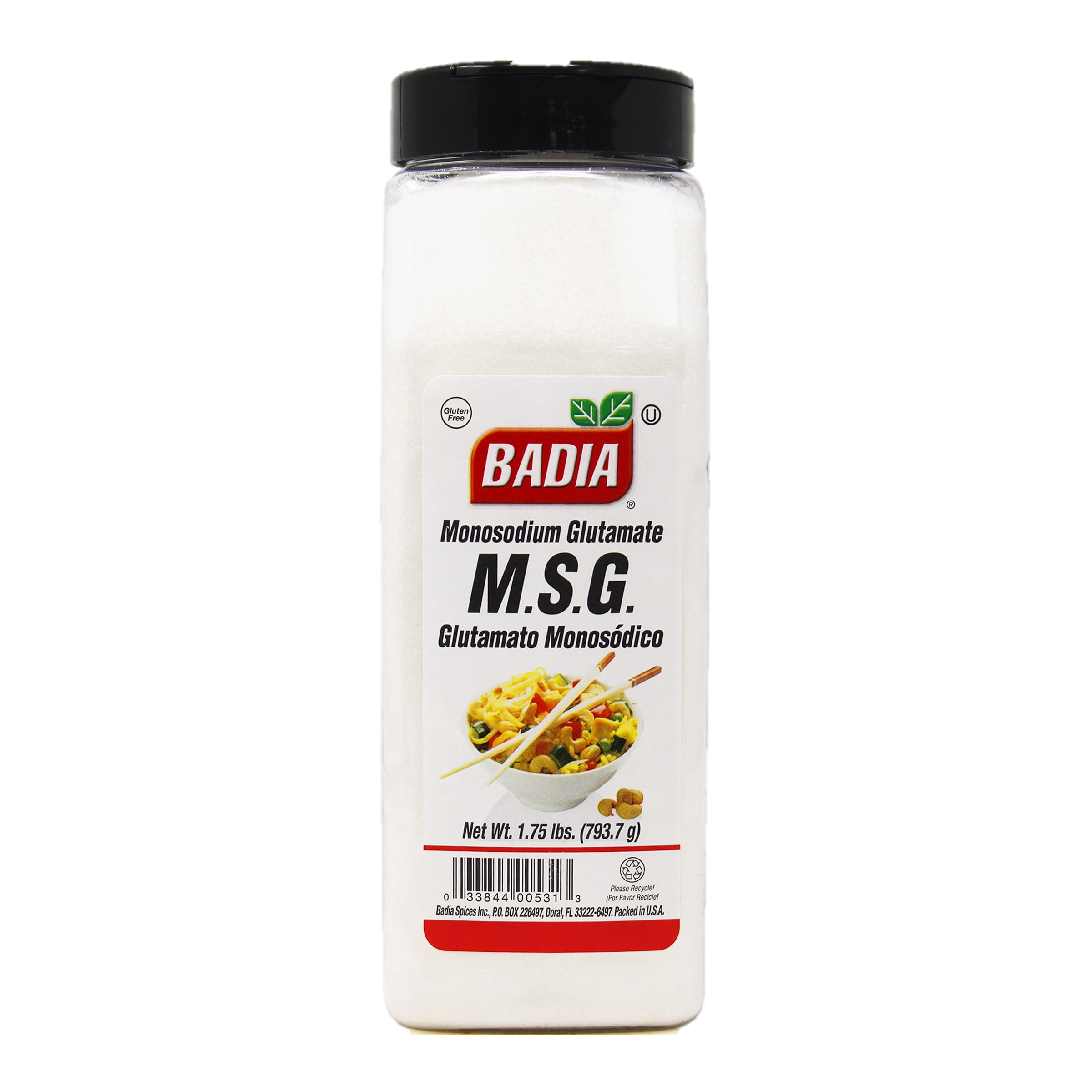 Competitive Minigame Collection
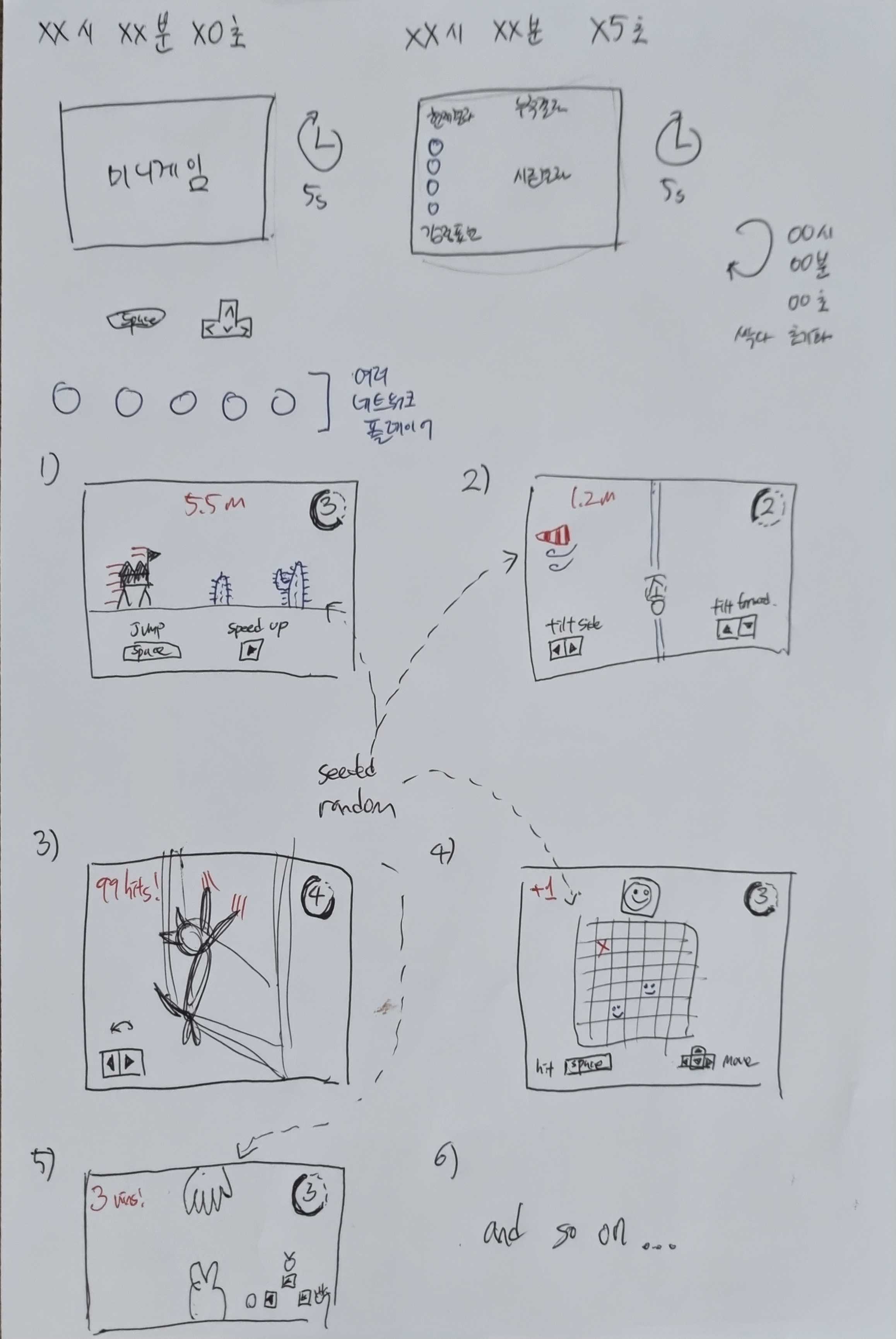 여러 플레이어가 경쟁하는 미니게임
Casual & Social
Fun to play
Easy to share
 아이디어 피칭 당시 문서
Game design – Core
5초 플레이
5초 휴식
간단한 조작법
(방향키 + Space)
현재 랭킹
누적 랭킹
(일일 초기화)
직관적인 게임플레이
감정 표현
네트워크로 다같이 경쟁
Game design – Fun little things
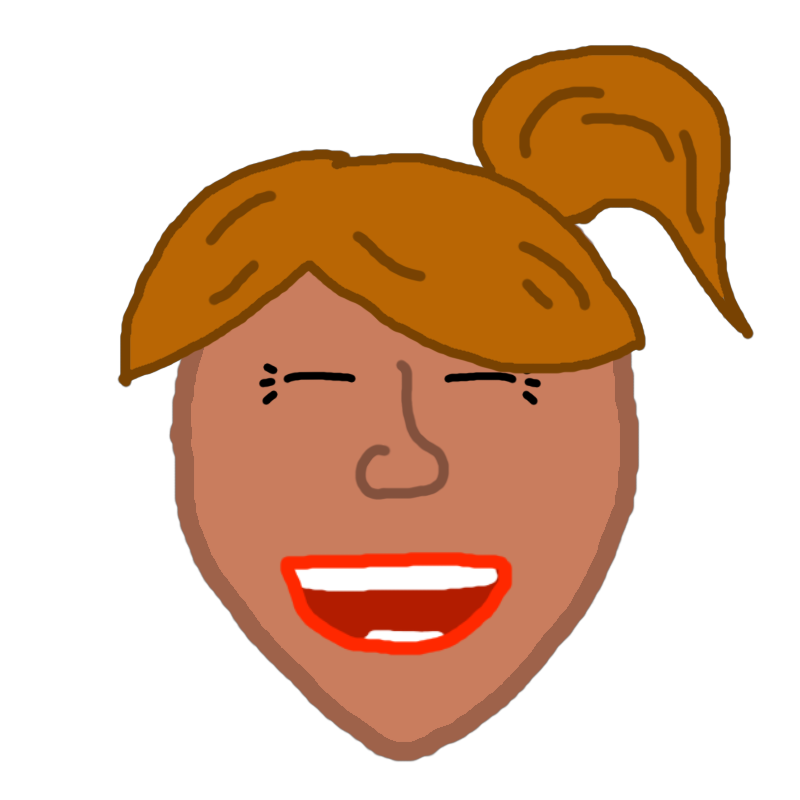 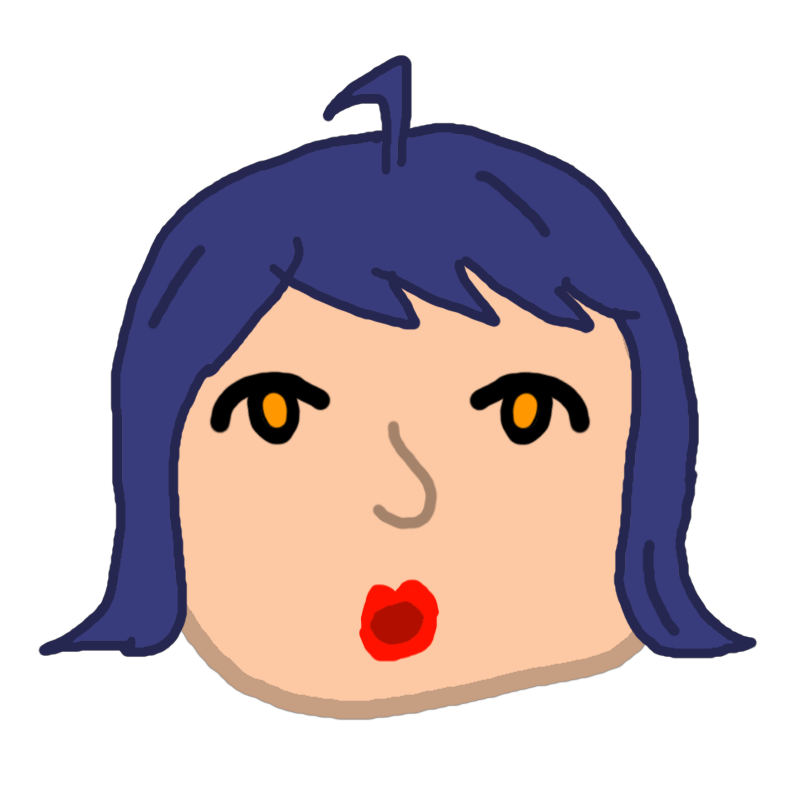 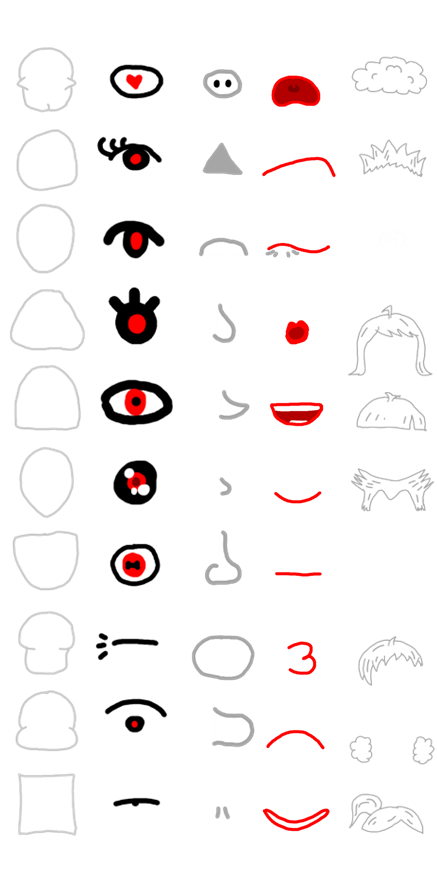 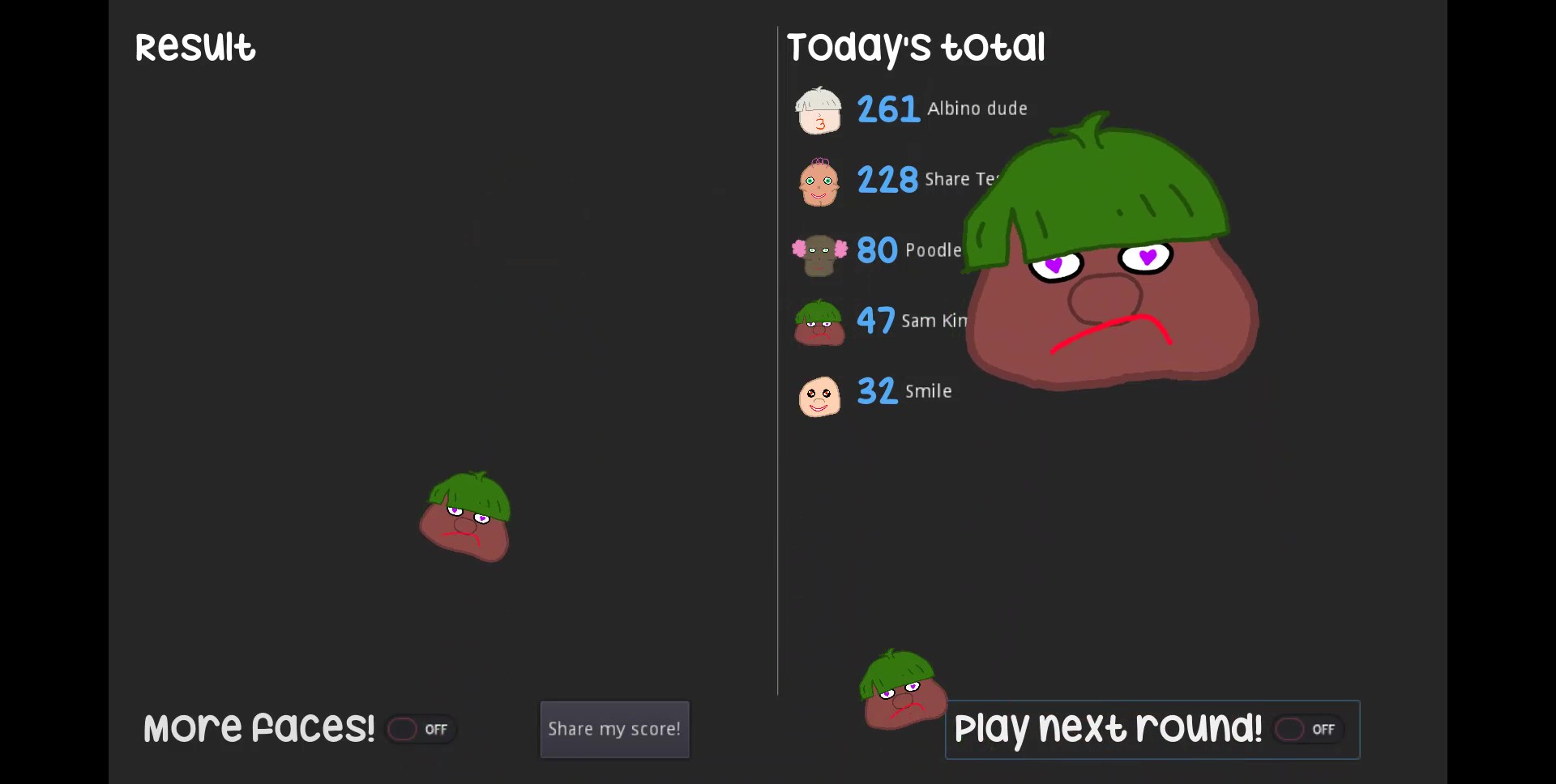 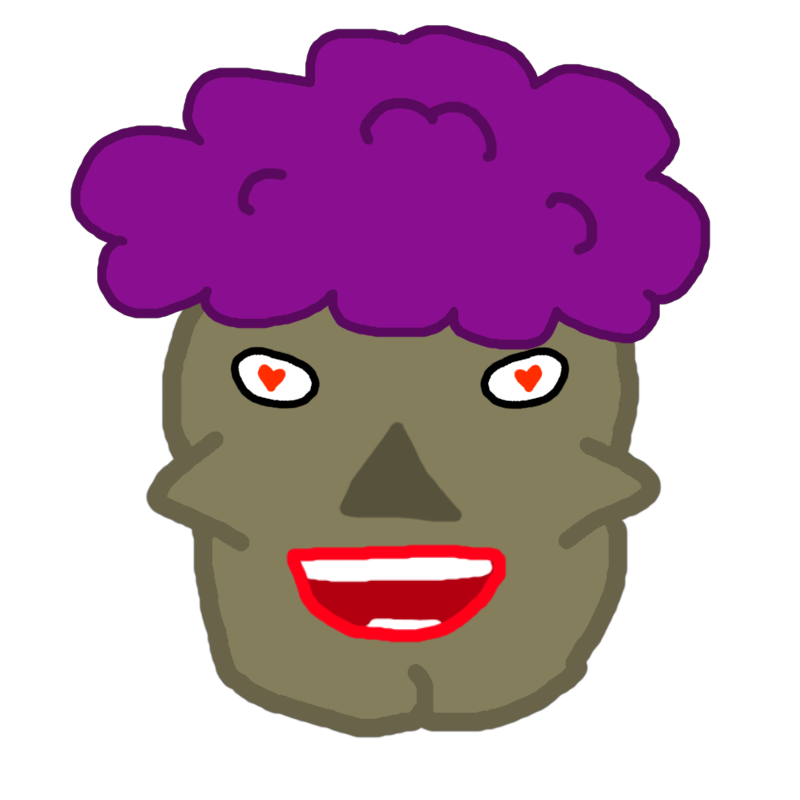 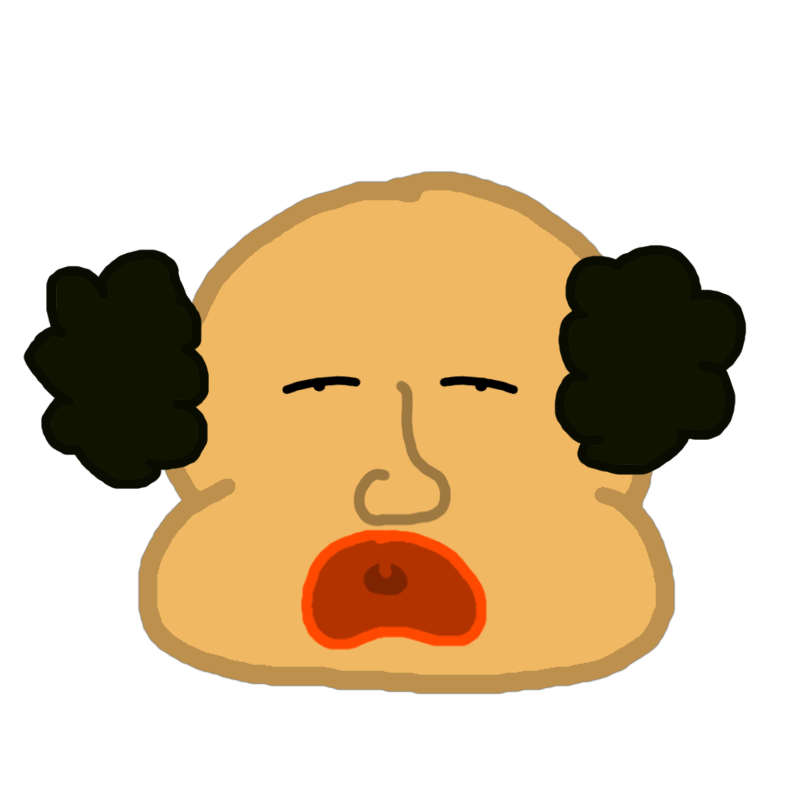 Randomized avatar generation
(Head + Hair + Eye + Nose + Mouth)
Emote
Game design – Social features
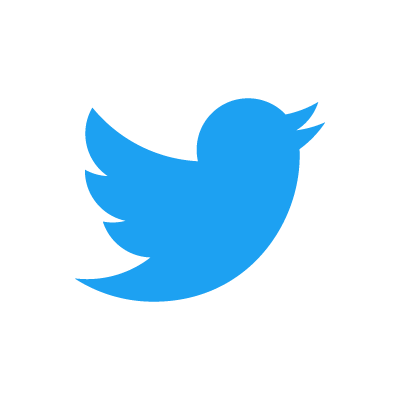 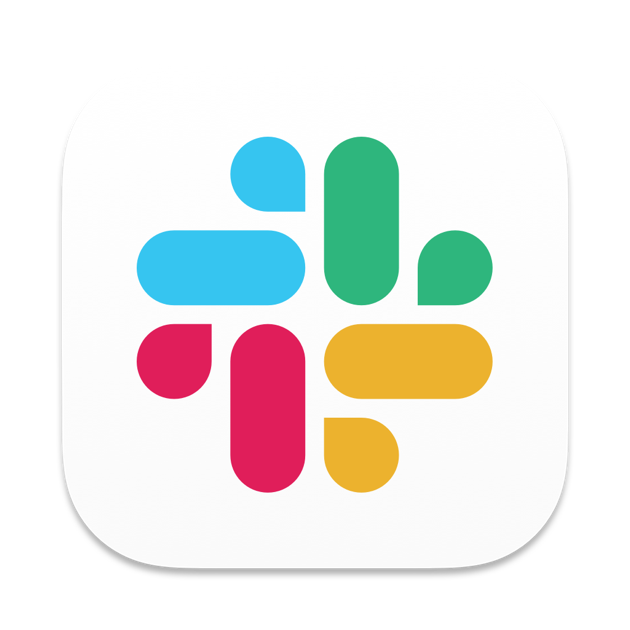 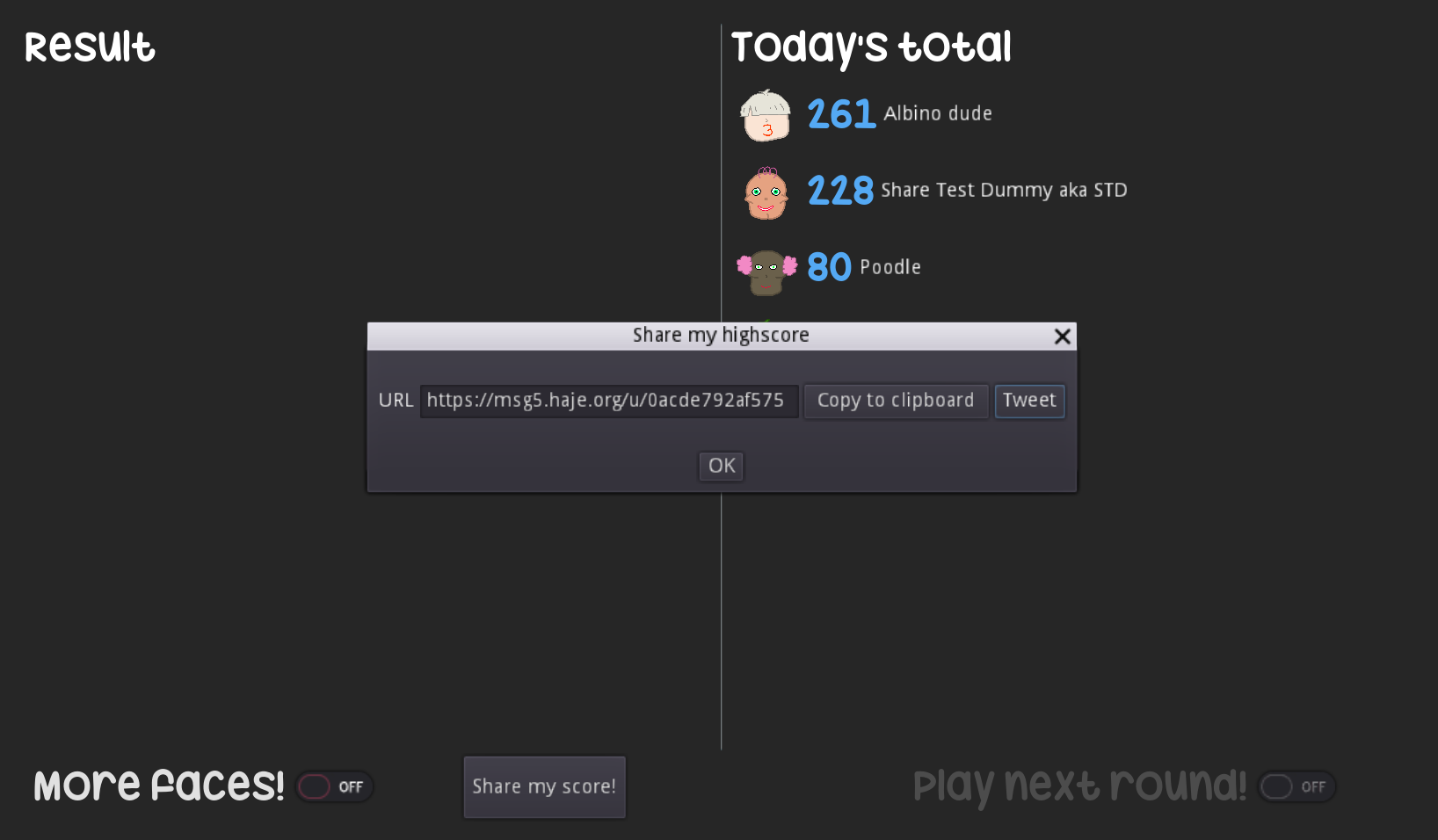 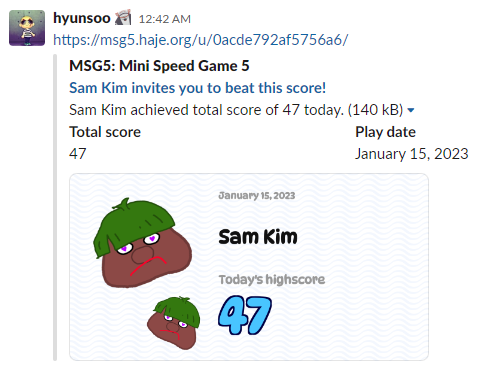 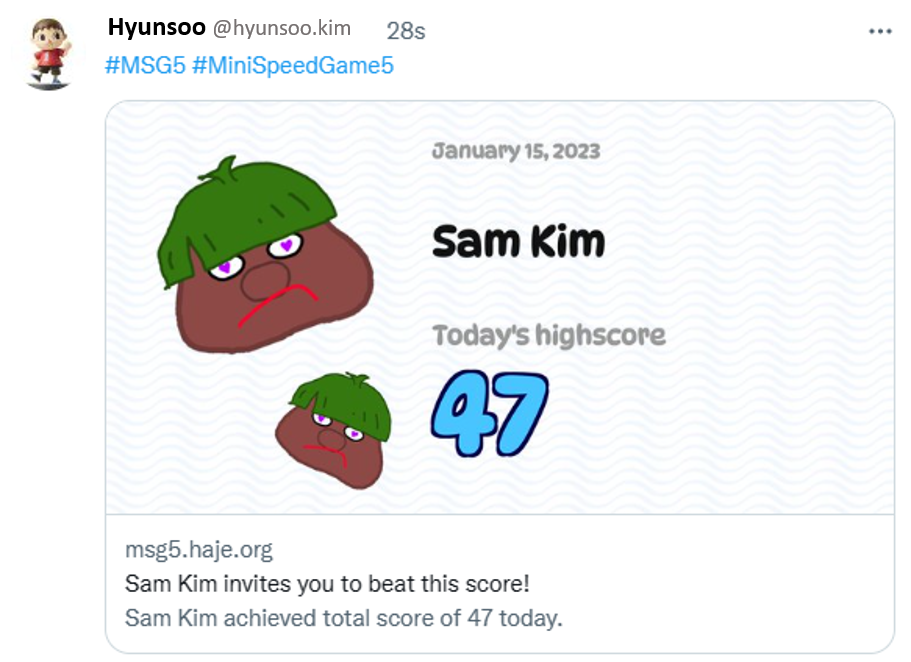 Sharing high scores
Technical details
Client – Godot Engine (HTML)
Backend
Game server – Websockets on Python
Share server – Flask on Python
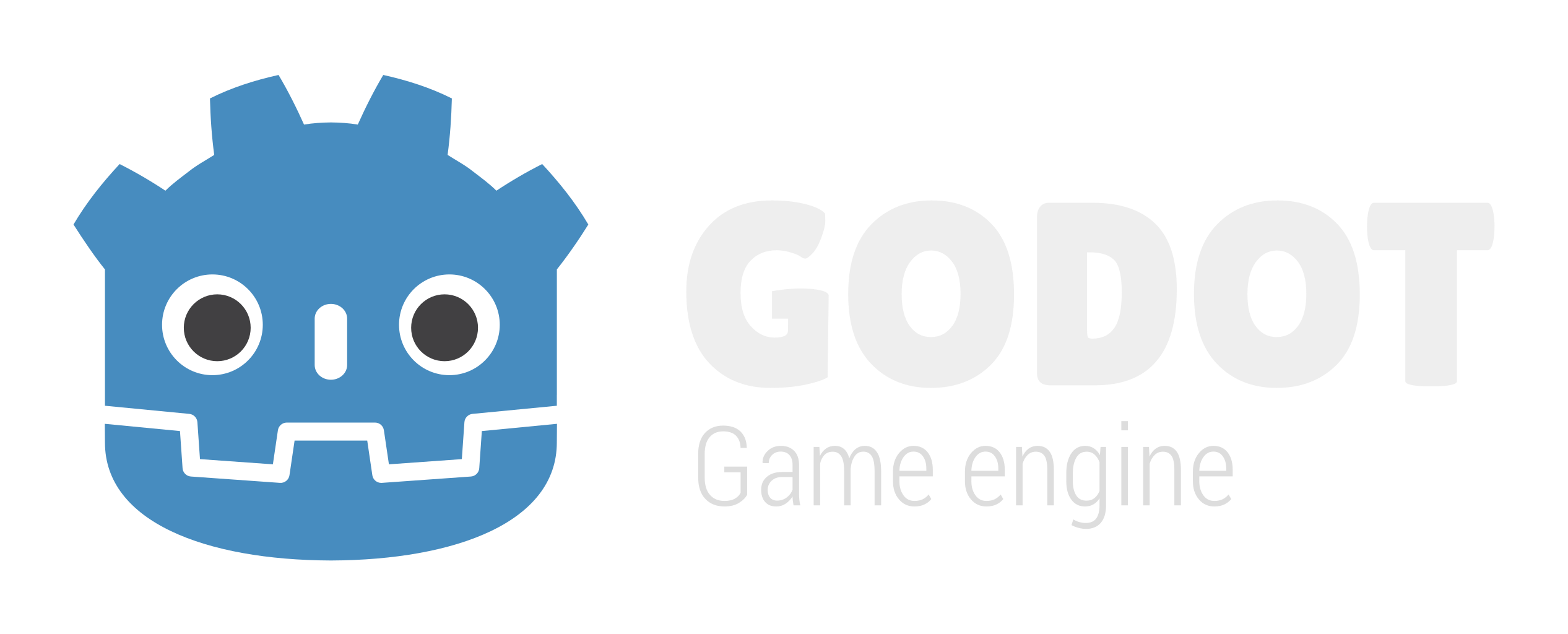 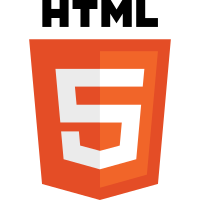 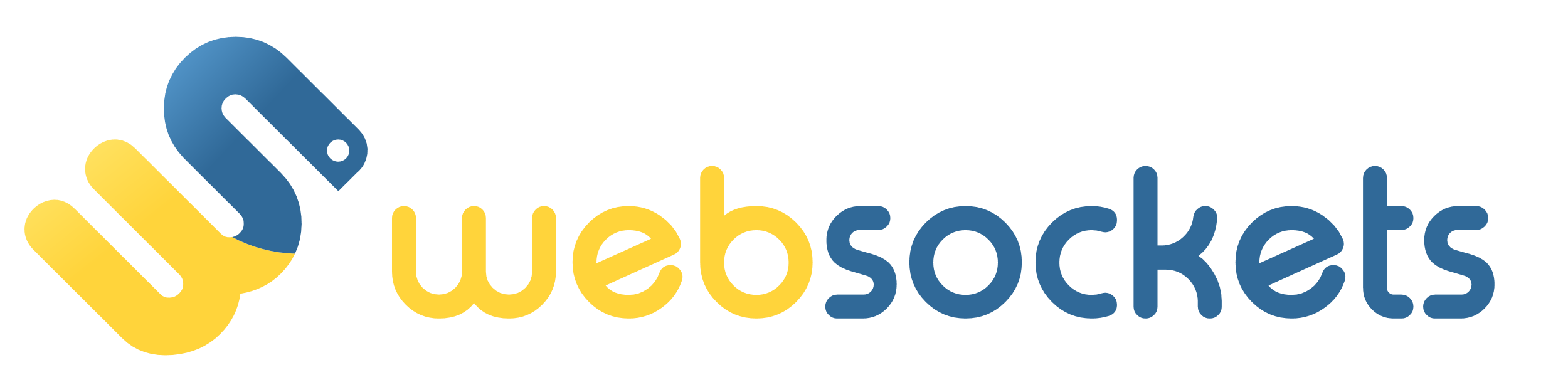 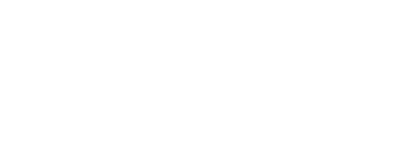 Future plans
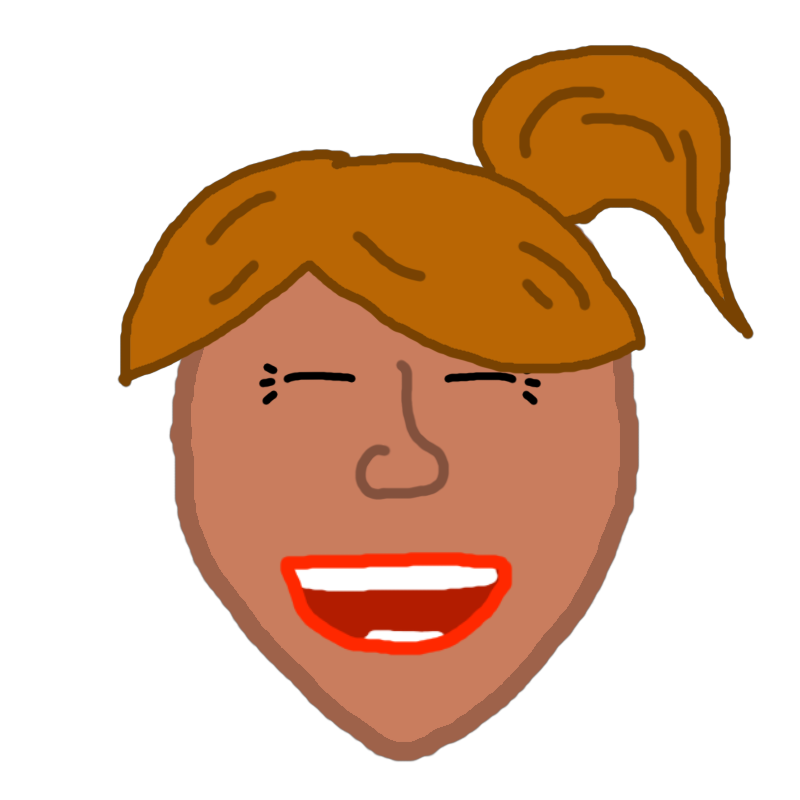 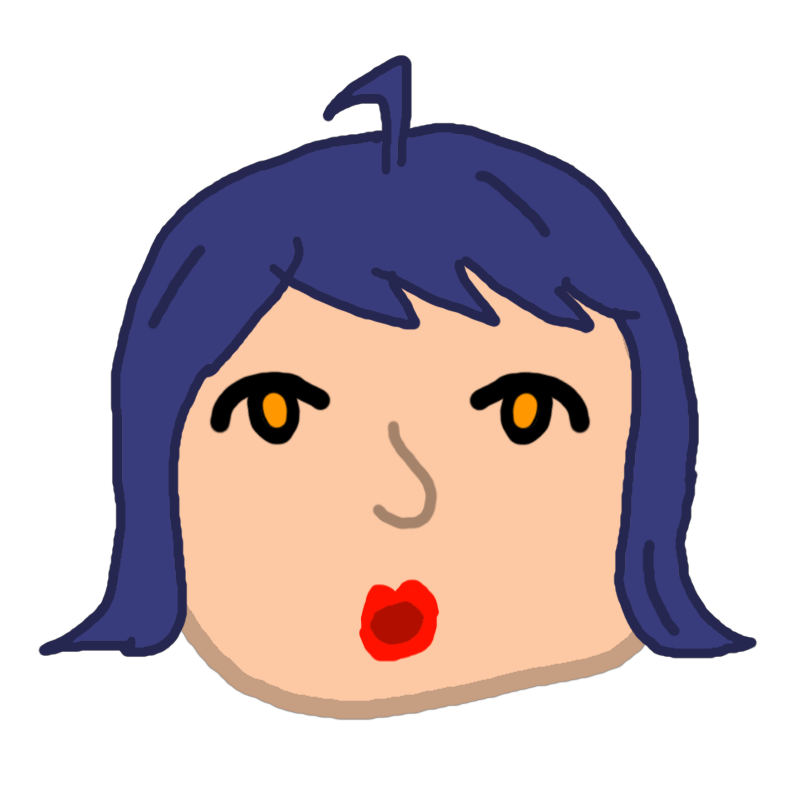 Web integration
Persistent account
Collectibles
Achievements
…
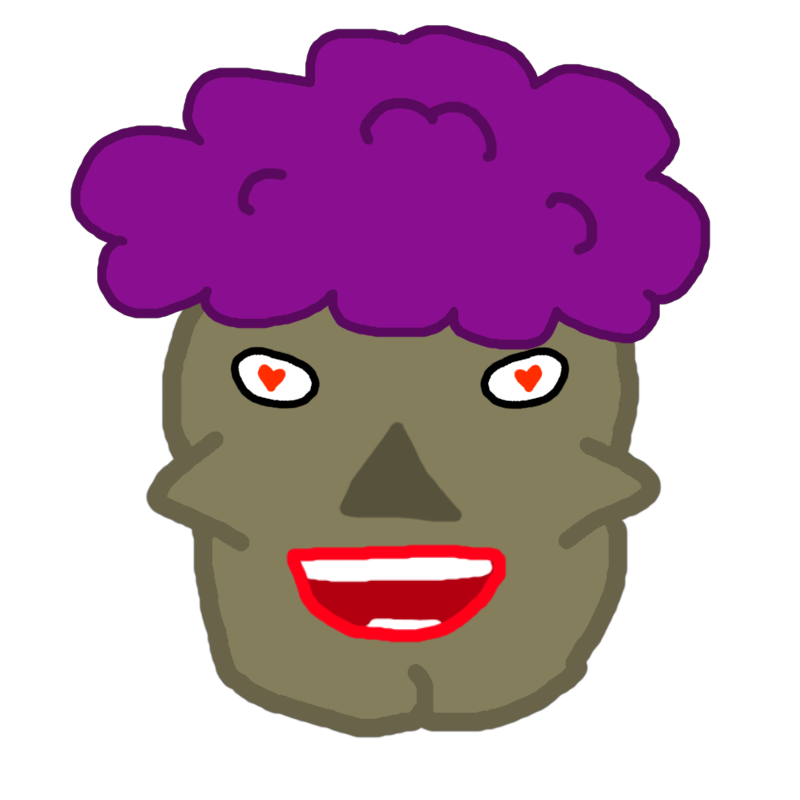 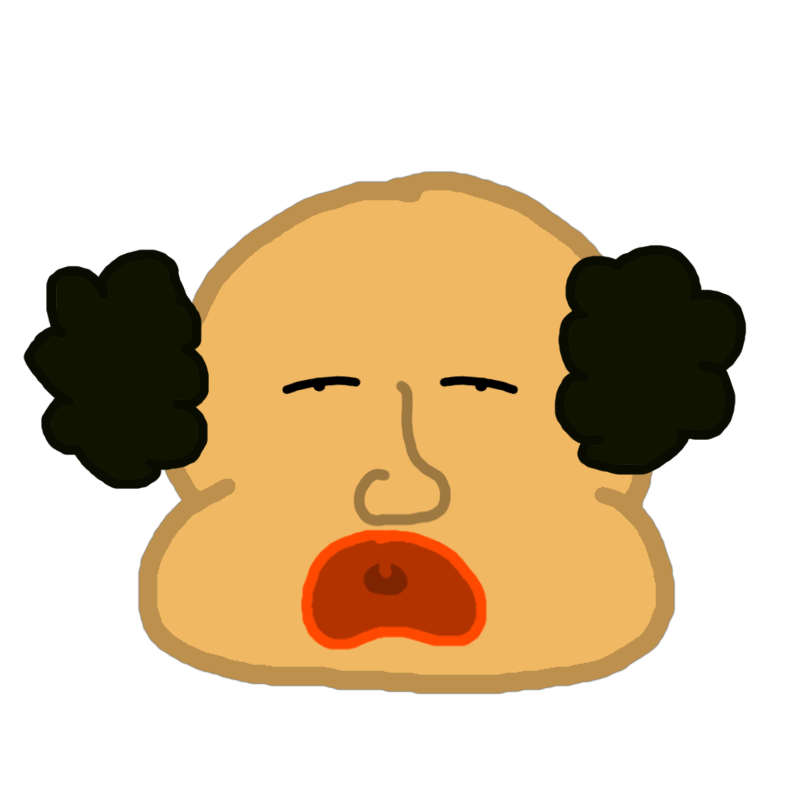 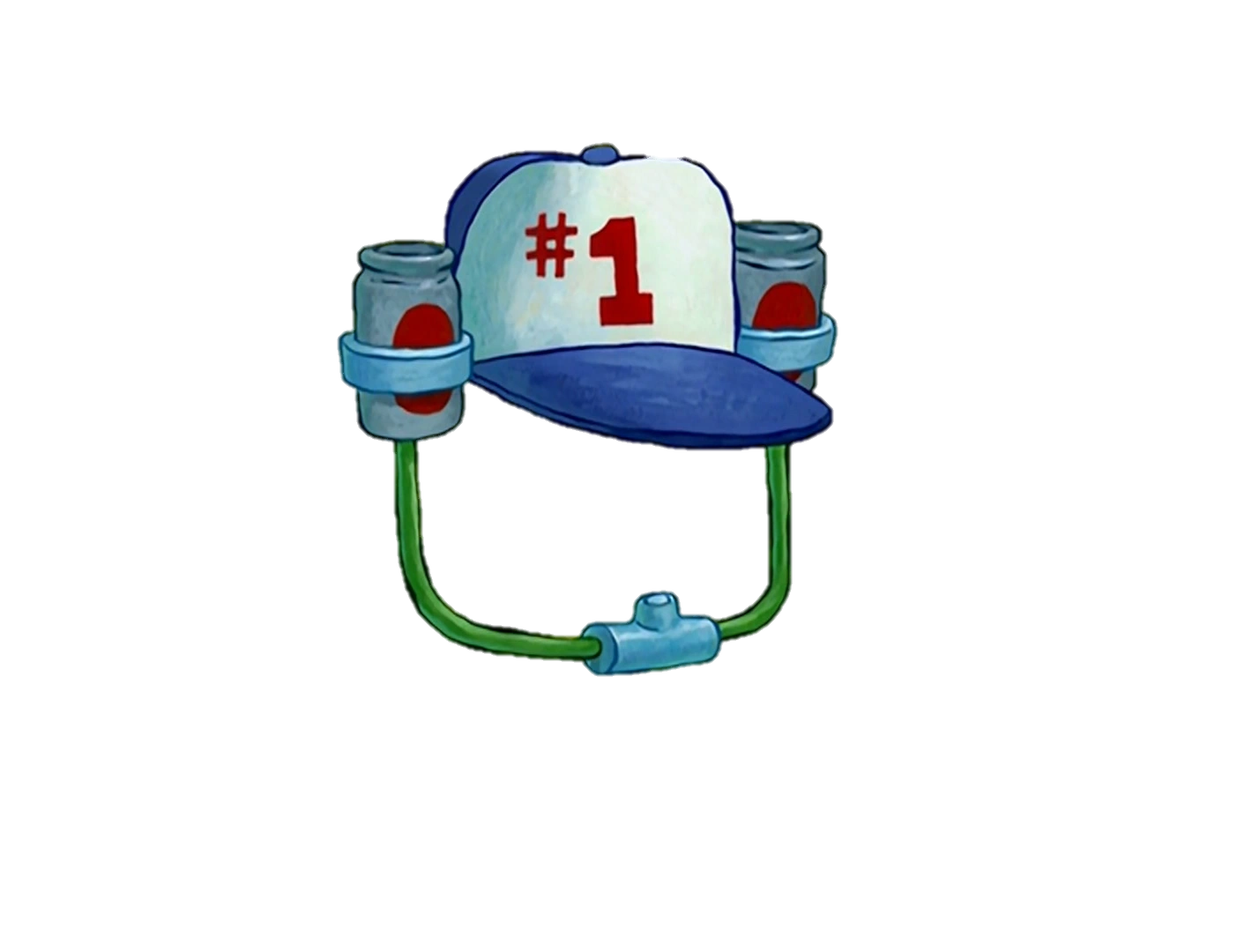 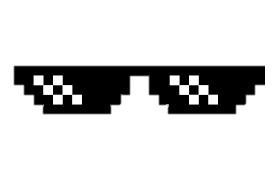 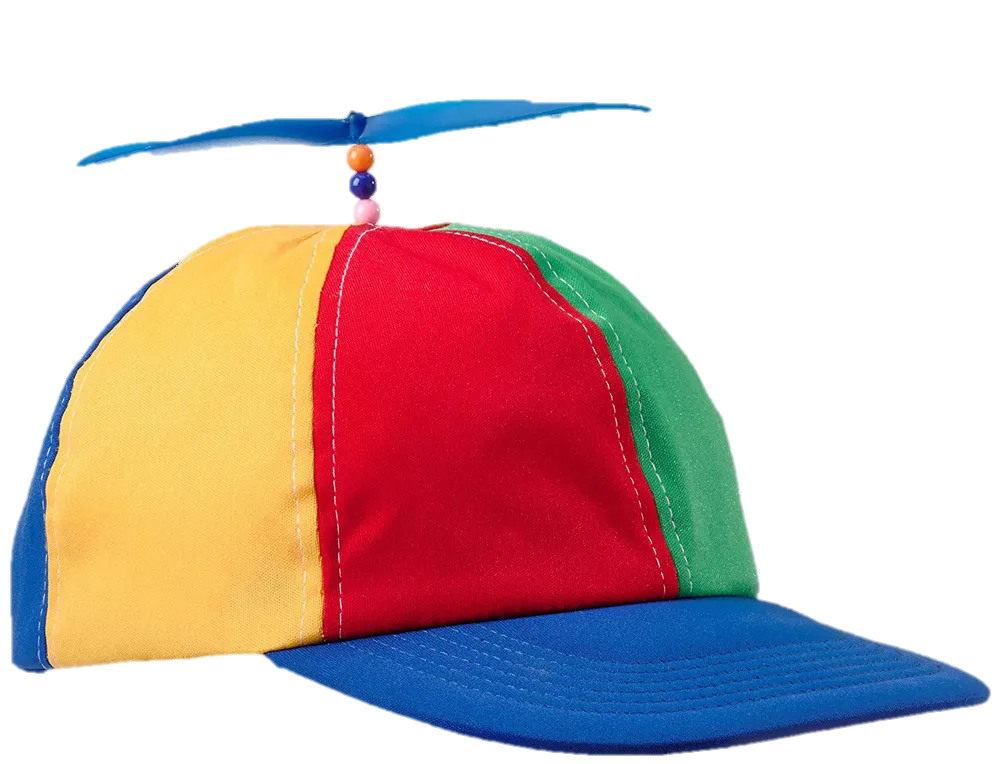 Future plans
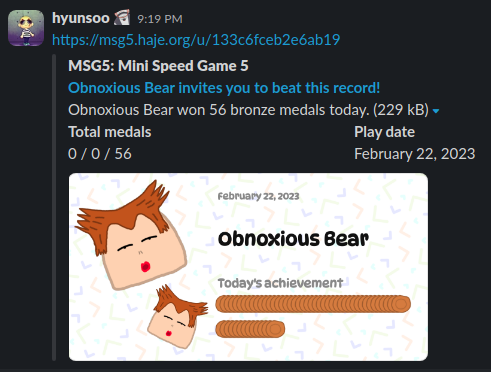 Improved social/share features
Personalized generated content
Examples
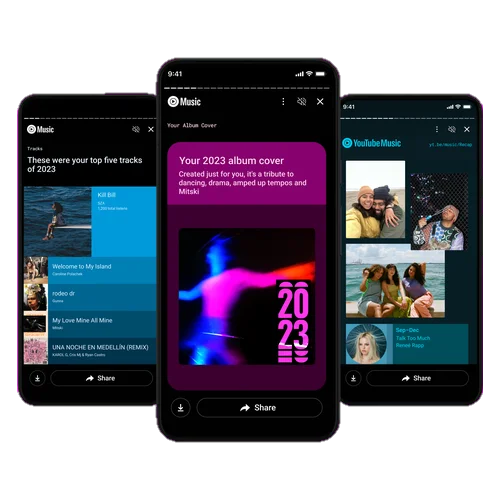 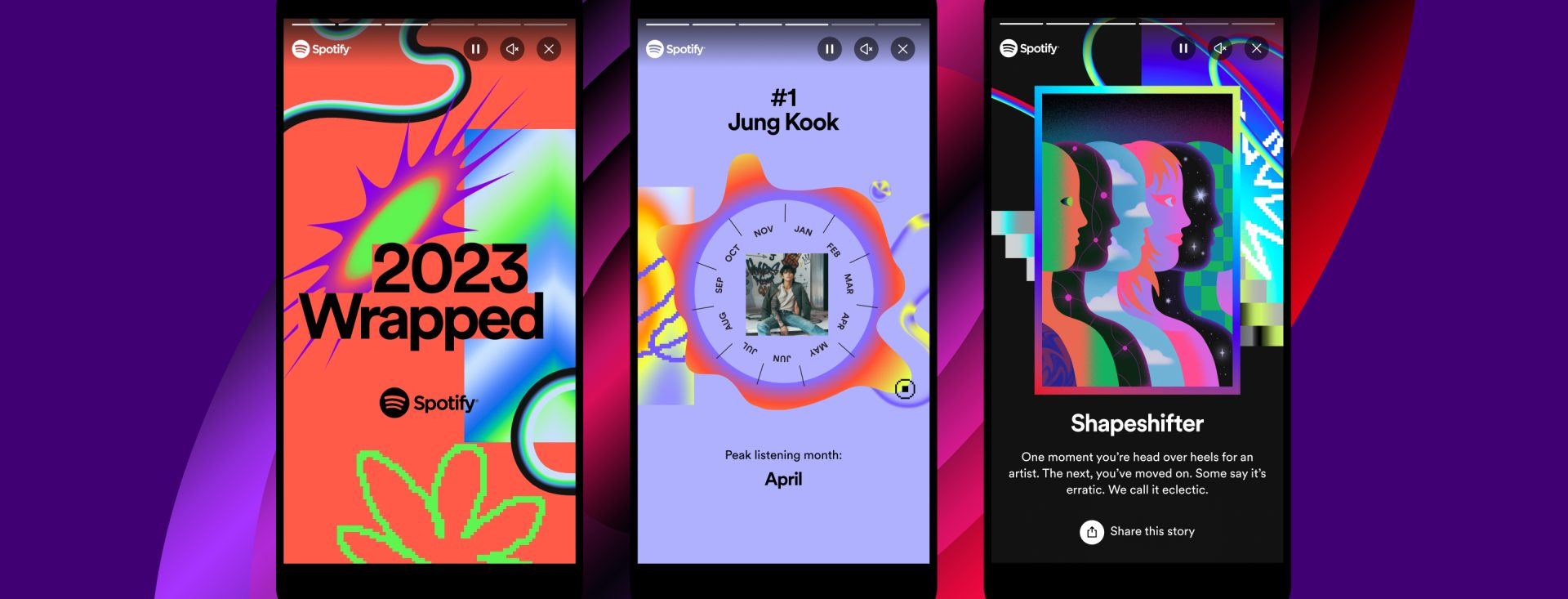 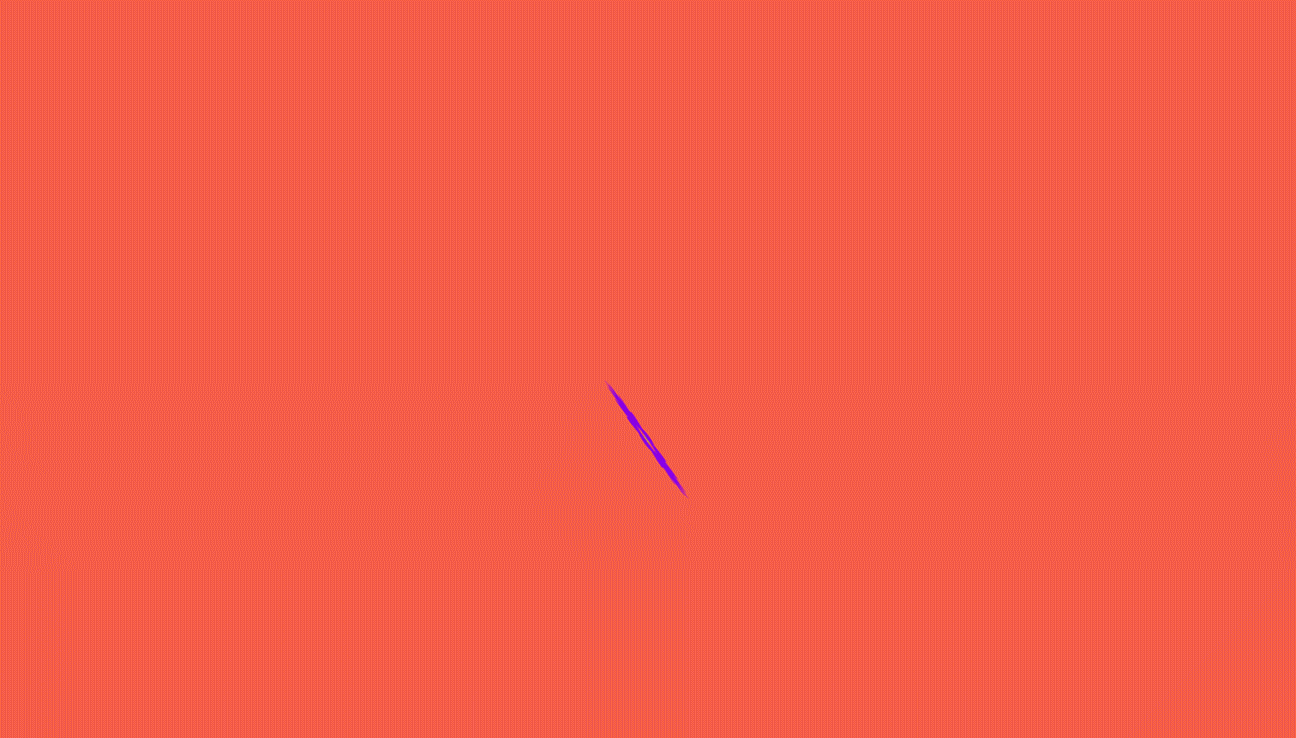 Future plans
Small things…
More minigames / big games (Currently 7 / 1)
Bot players
Better UI
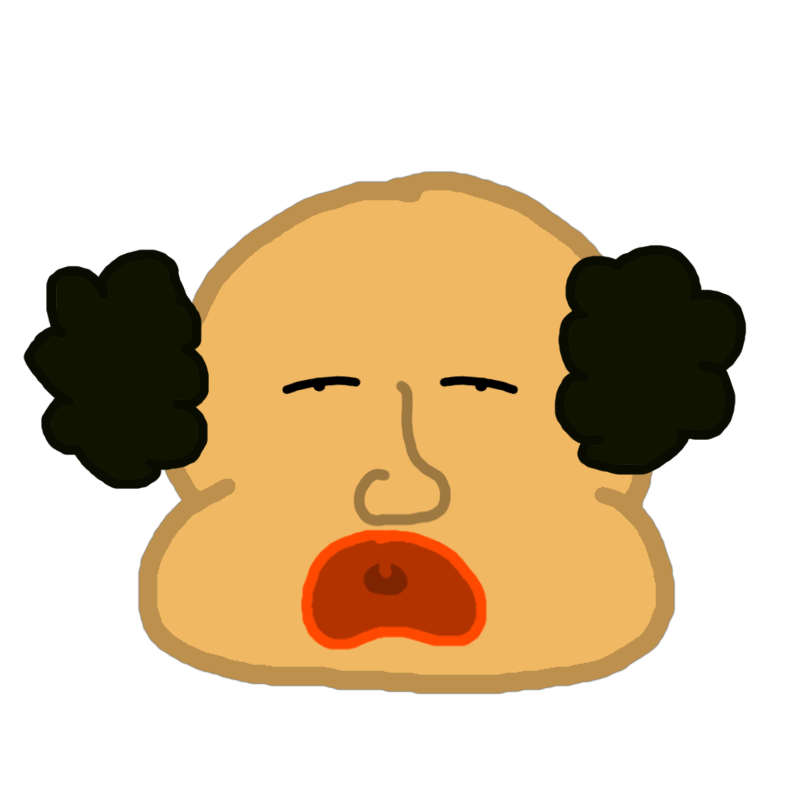 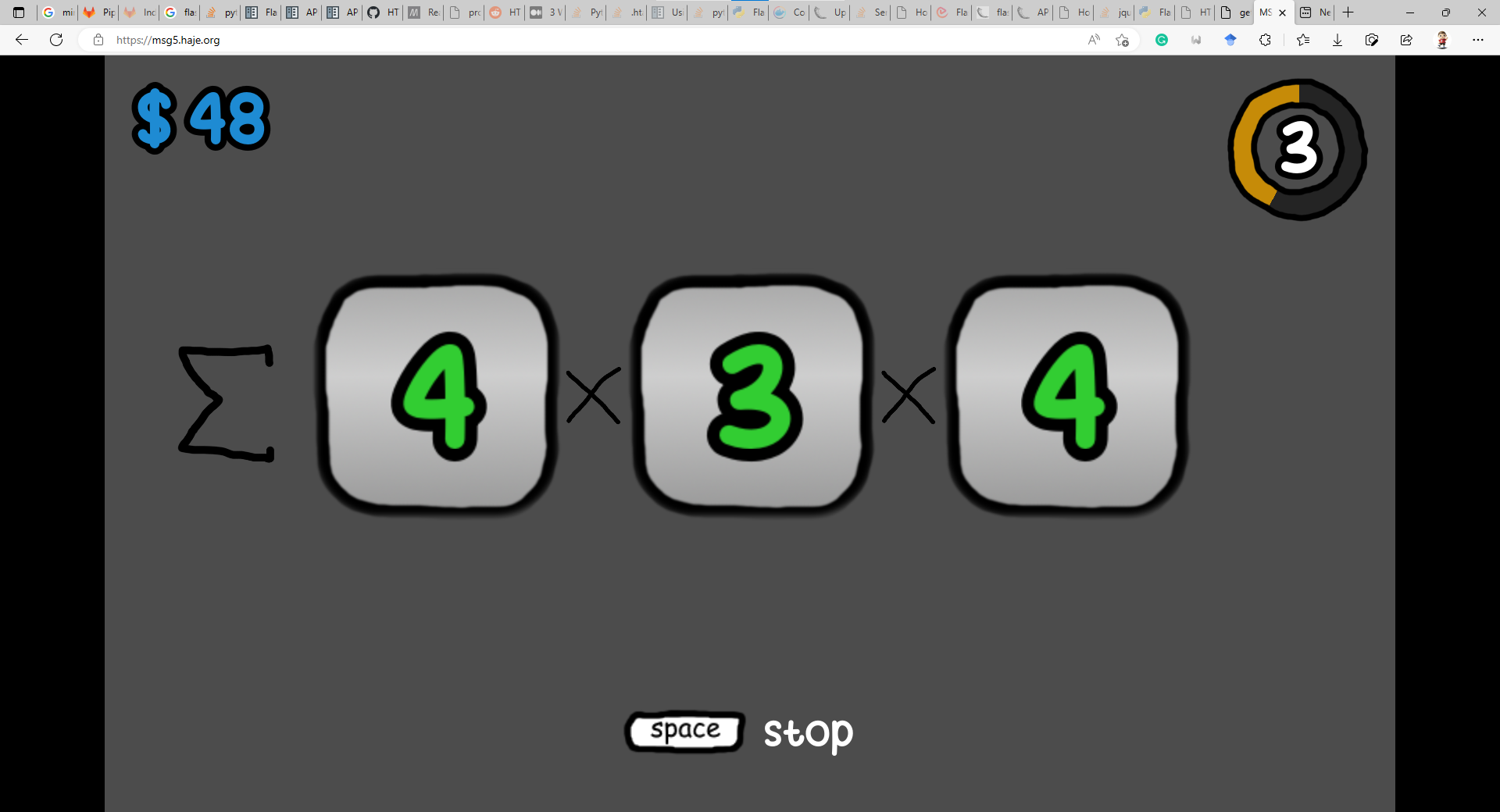 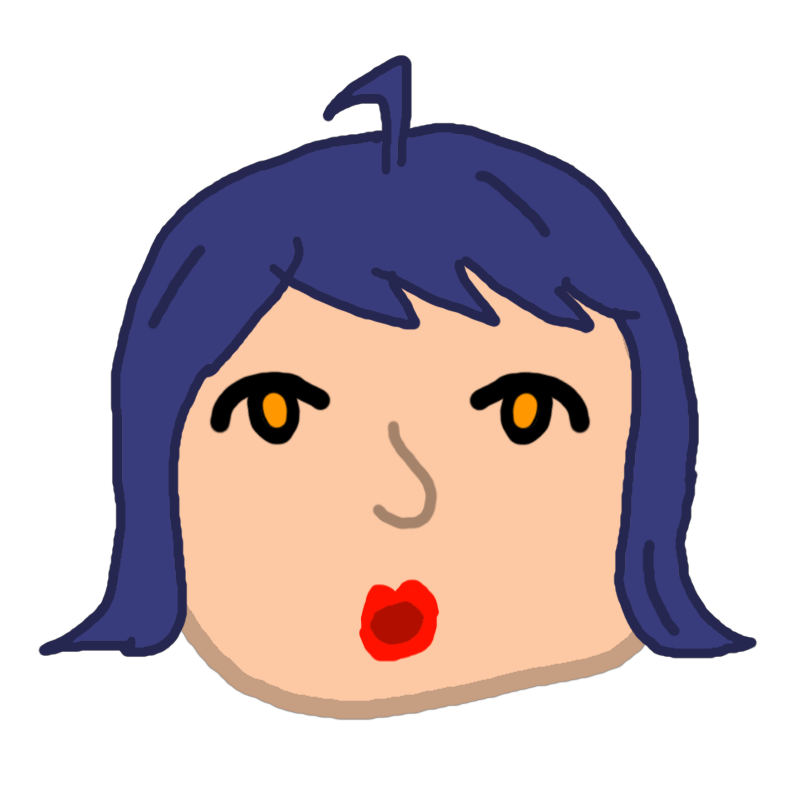 msg5.haje.org
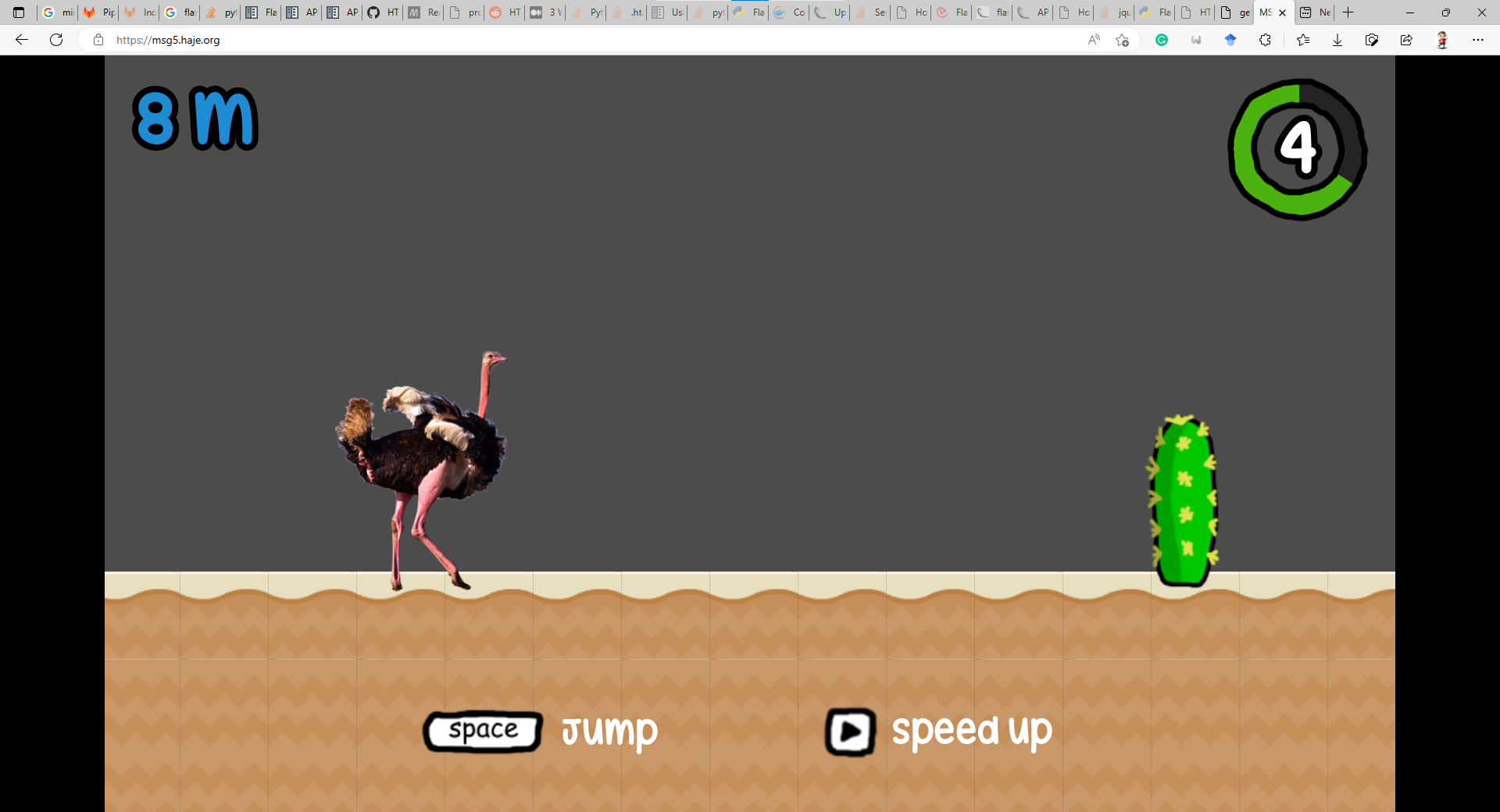 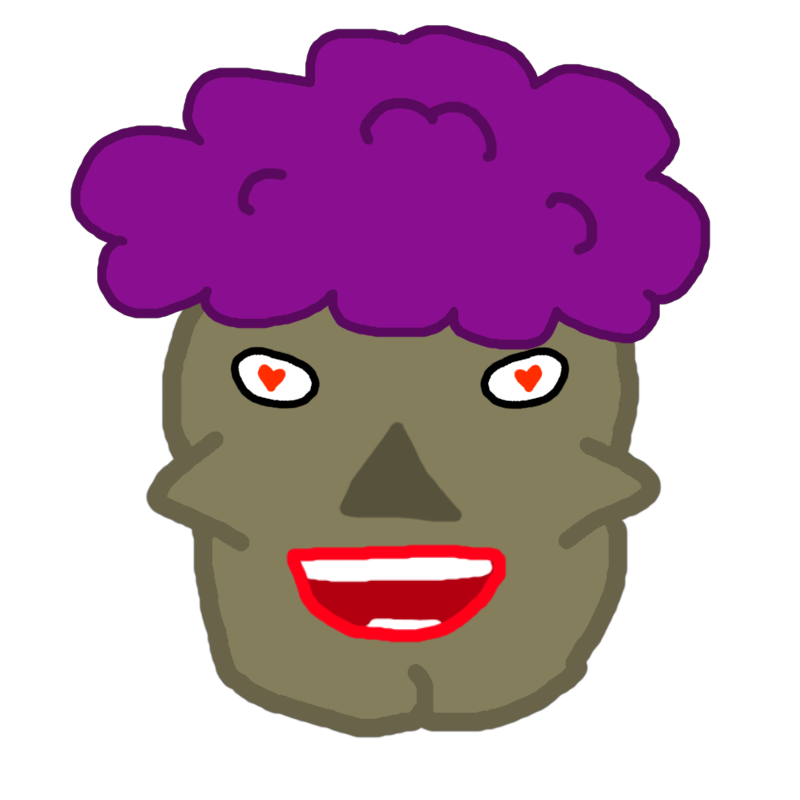 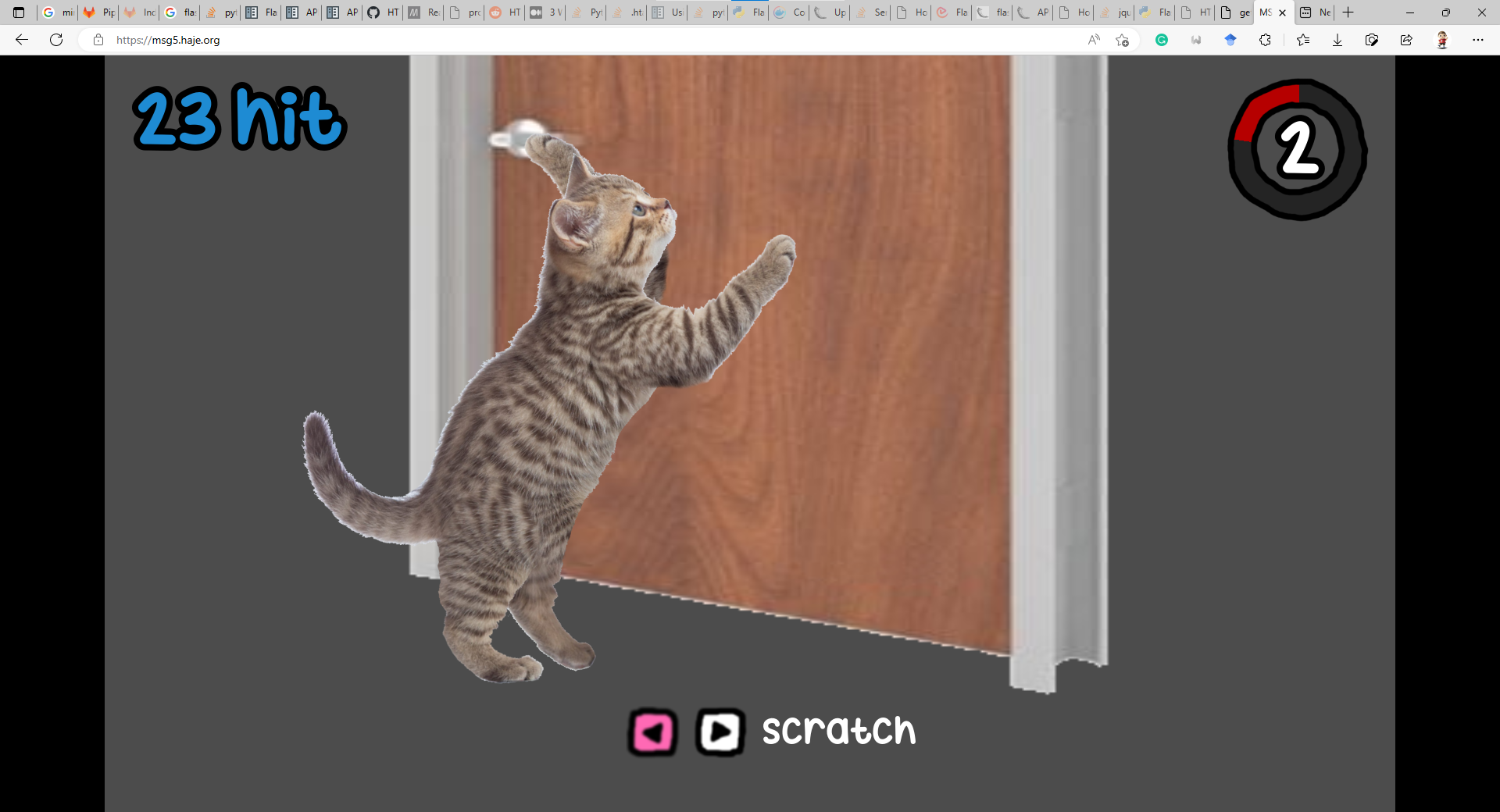 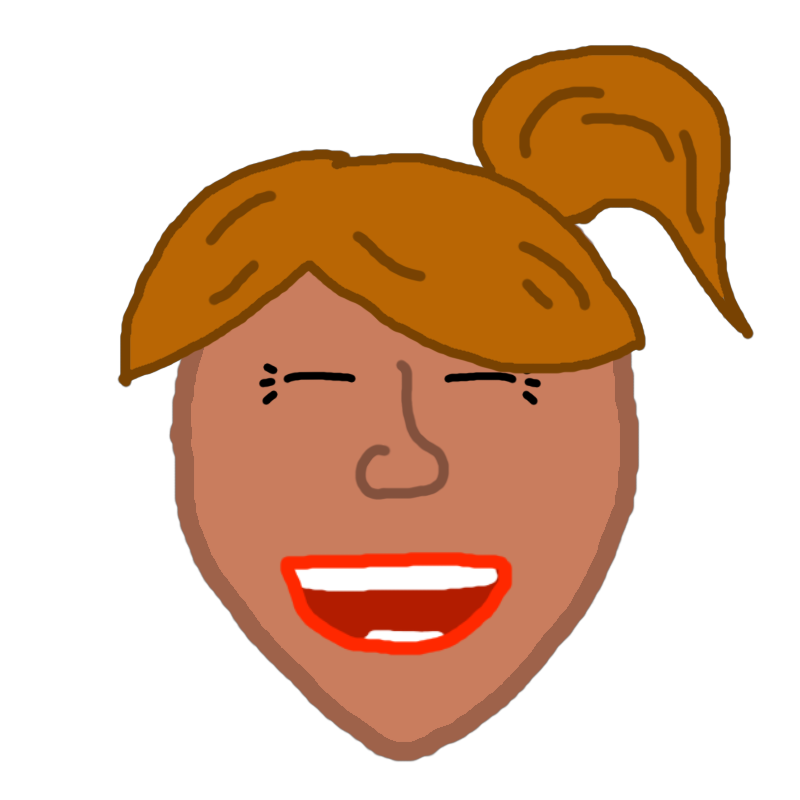 Play right now!
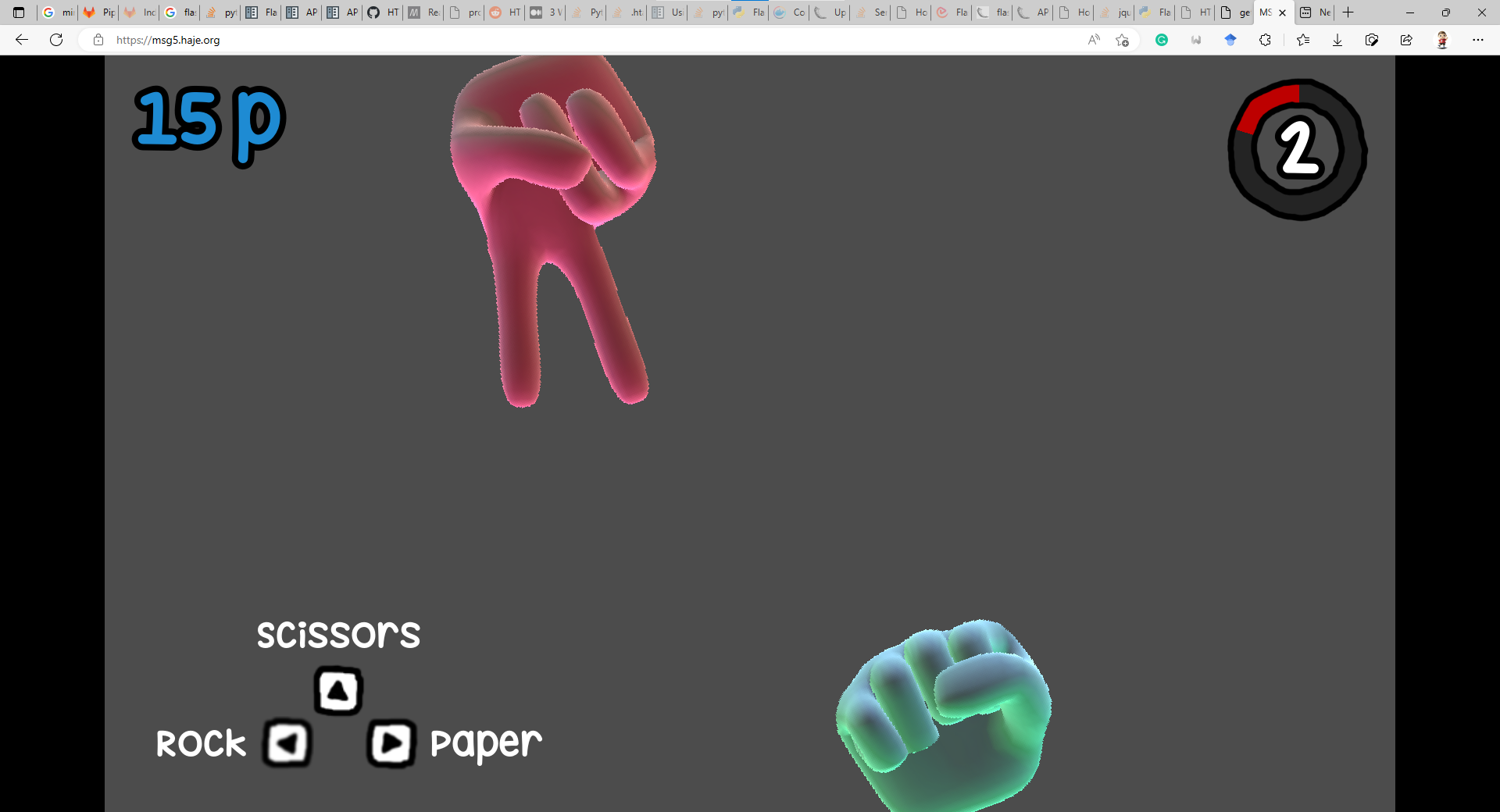